ENGLISH LANGUAGE ARTS ACTIVITY
HOMONYMS 
STANDARD FOUR
Curriculum Topic: Vocabulary
Teaching Point: Homonyms are words that
 have identical pronunciation, 
 same  spelling, 
 different meanings.
Example: present (a gift) & present (attendance)
CURRICULUM PLANNING AND DEVELOPMENT DIVISION 2020
Activity 1
There are 8 sentences, with  8 pairs of homonyms, on the following slides.
Fill in the blank spaces with the appropriate icon from the
box. Click on the icon and drag it to the space. 
Example: 
He got a               for always   being                       .   (present)
He got a present for always being present.
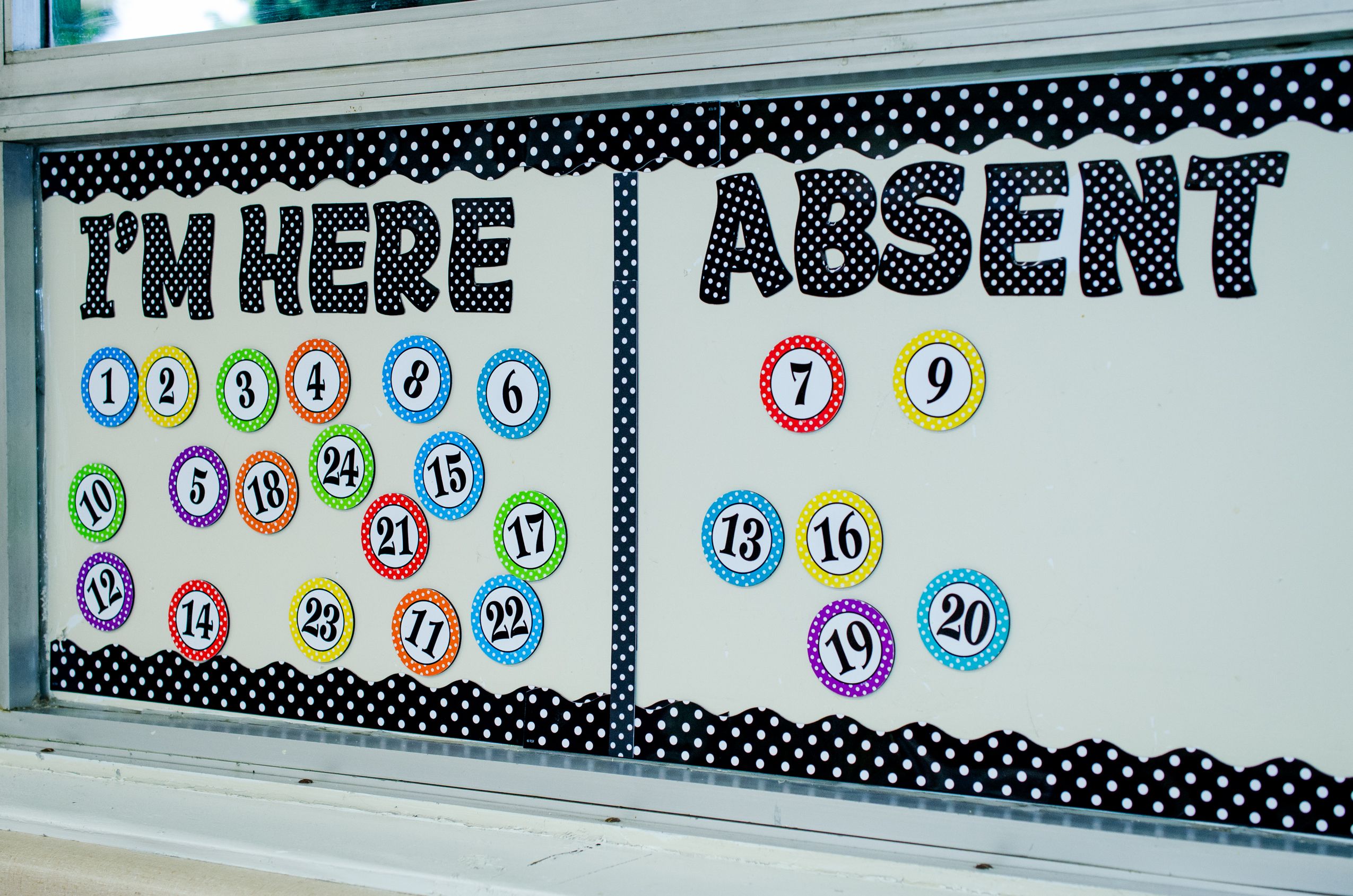 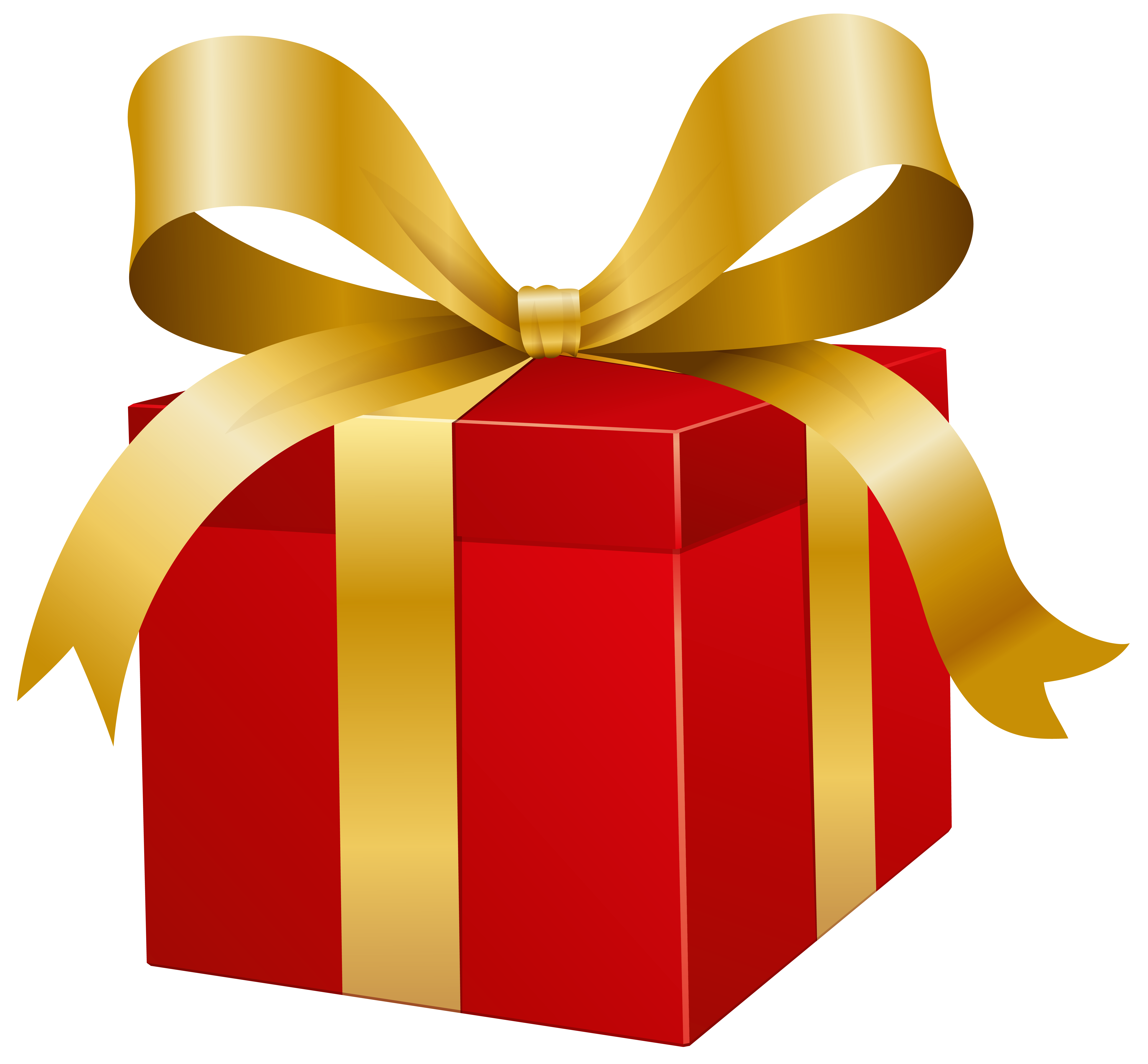 CURRICULUM PLANNING AND DEVELOPMENT DIVISION 2020
The homonyms for Activity 1 are:
CURRICULUM PLANNING AND DEVELOPMENT DIVISION 2020
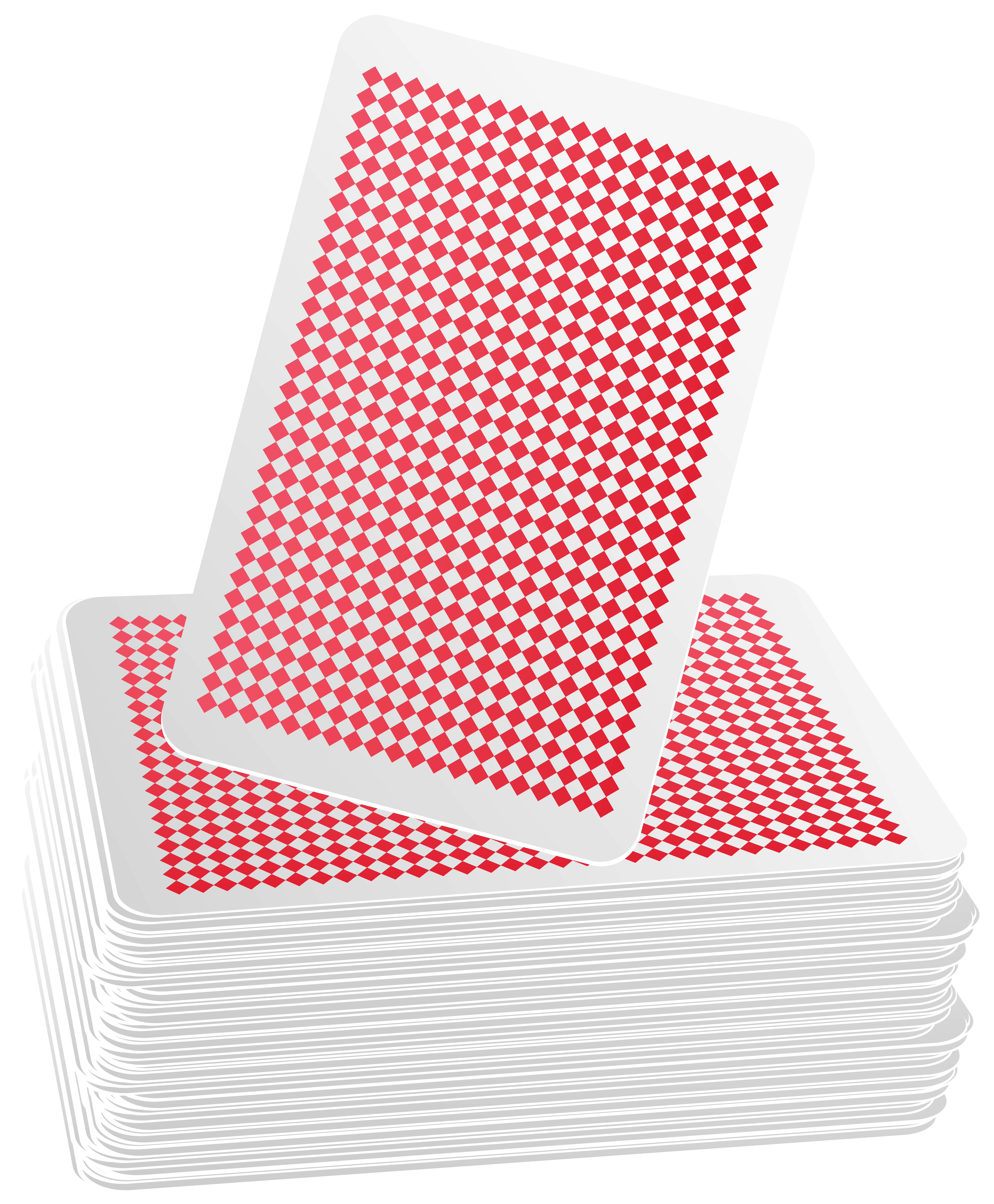 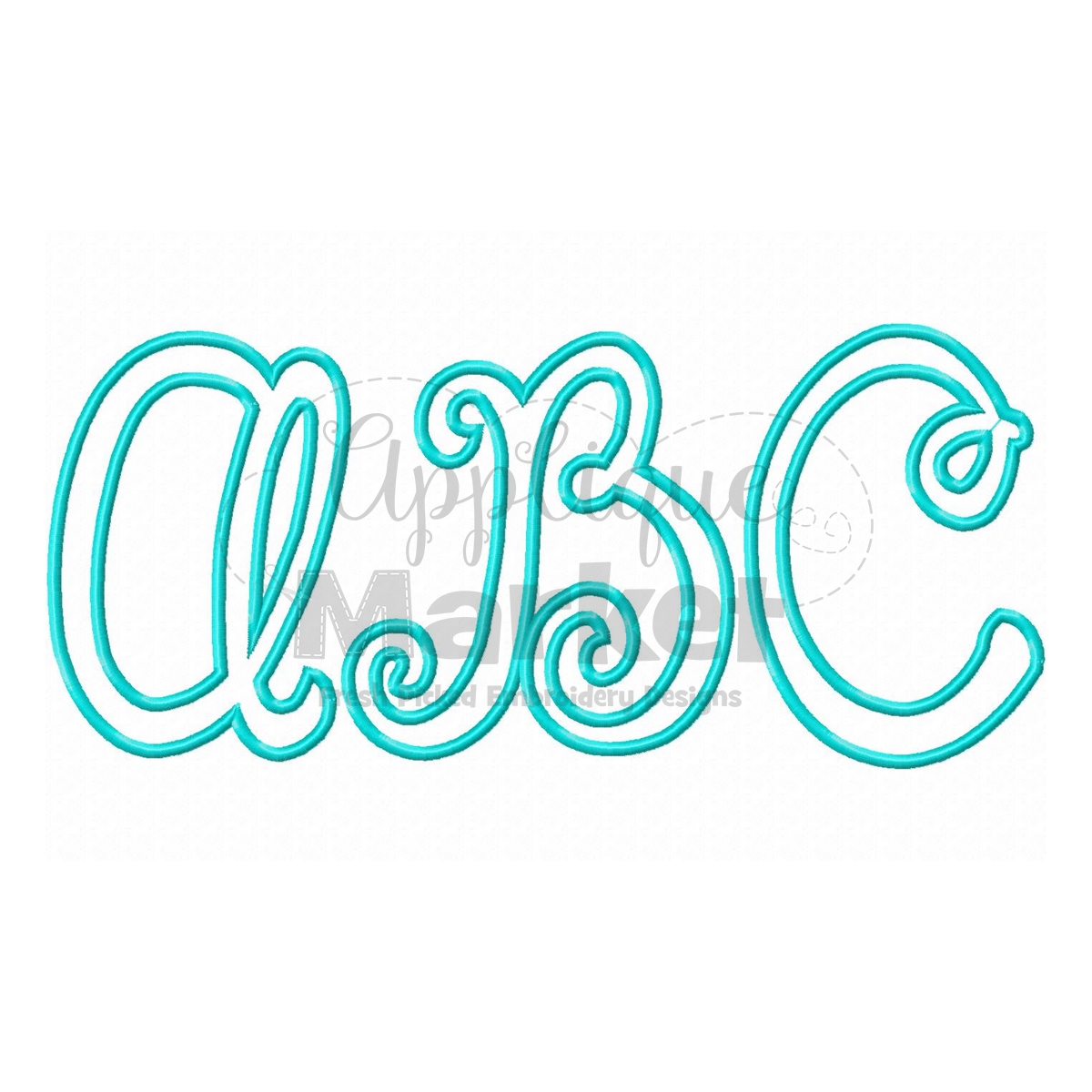 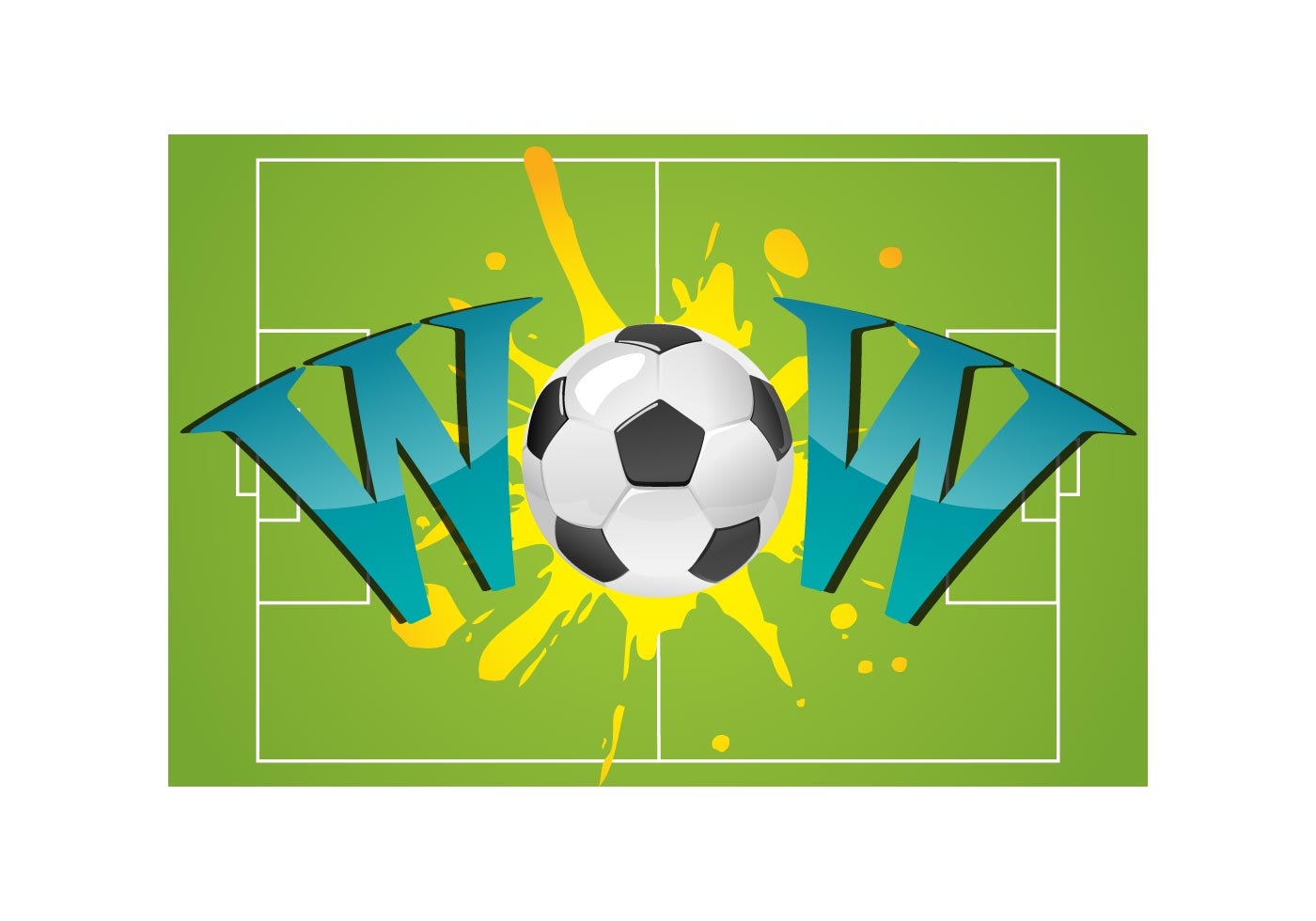 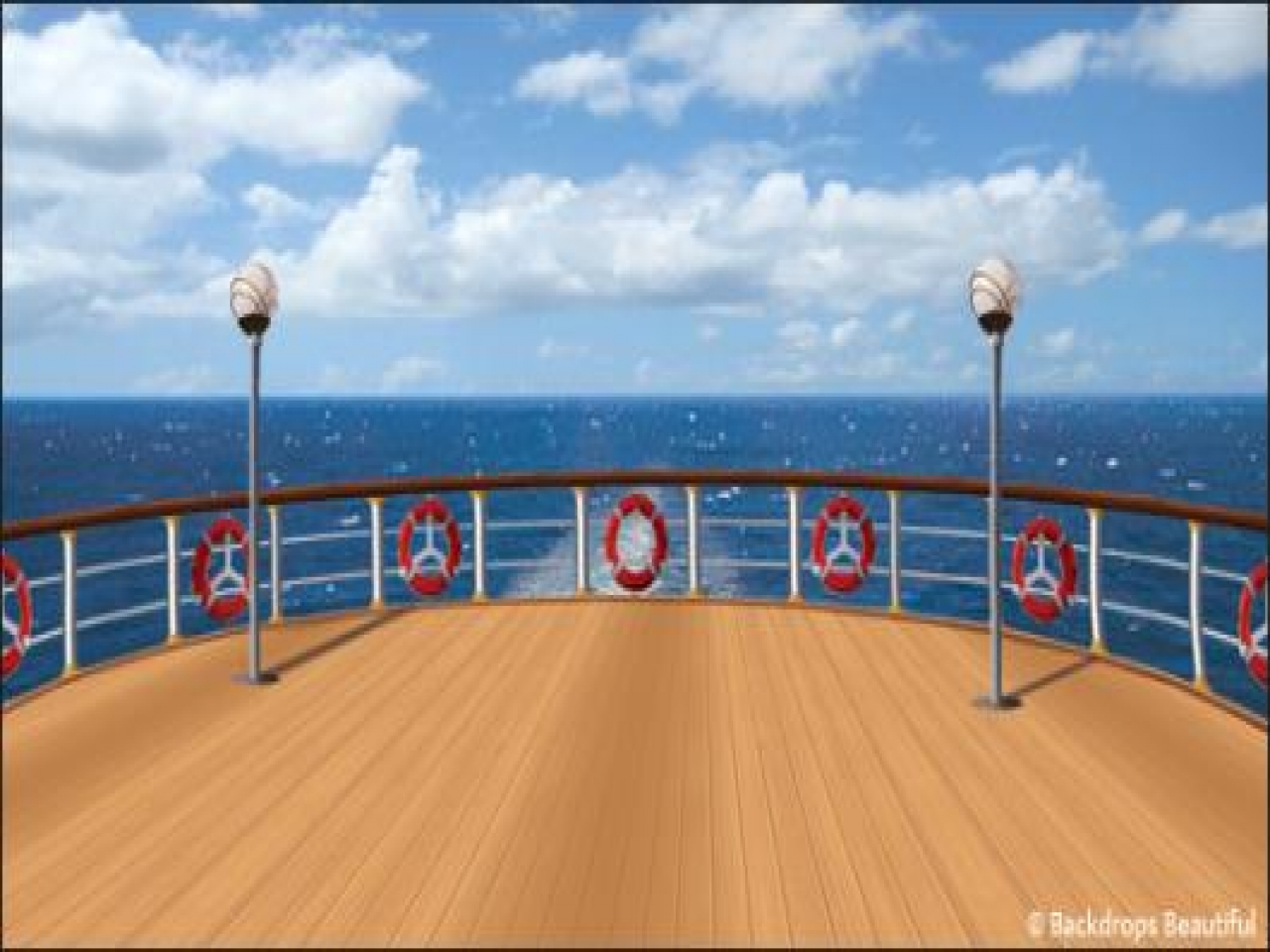 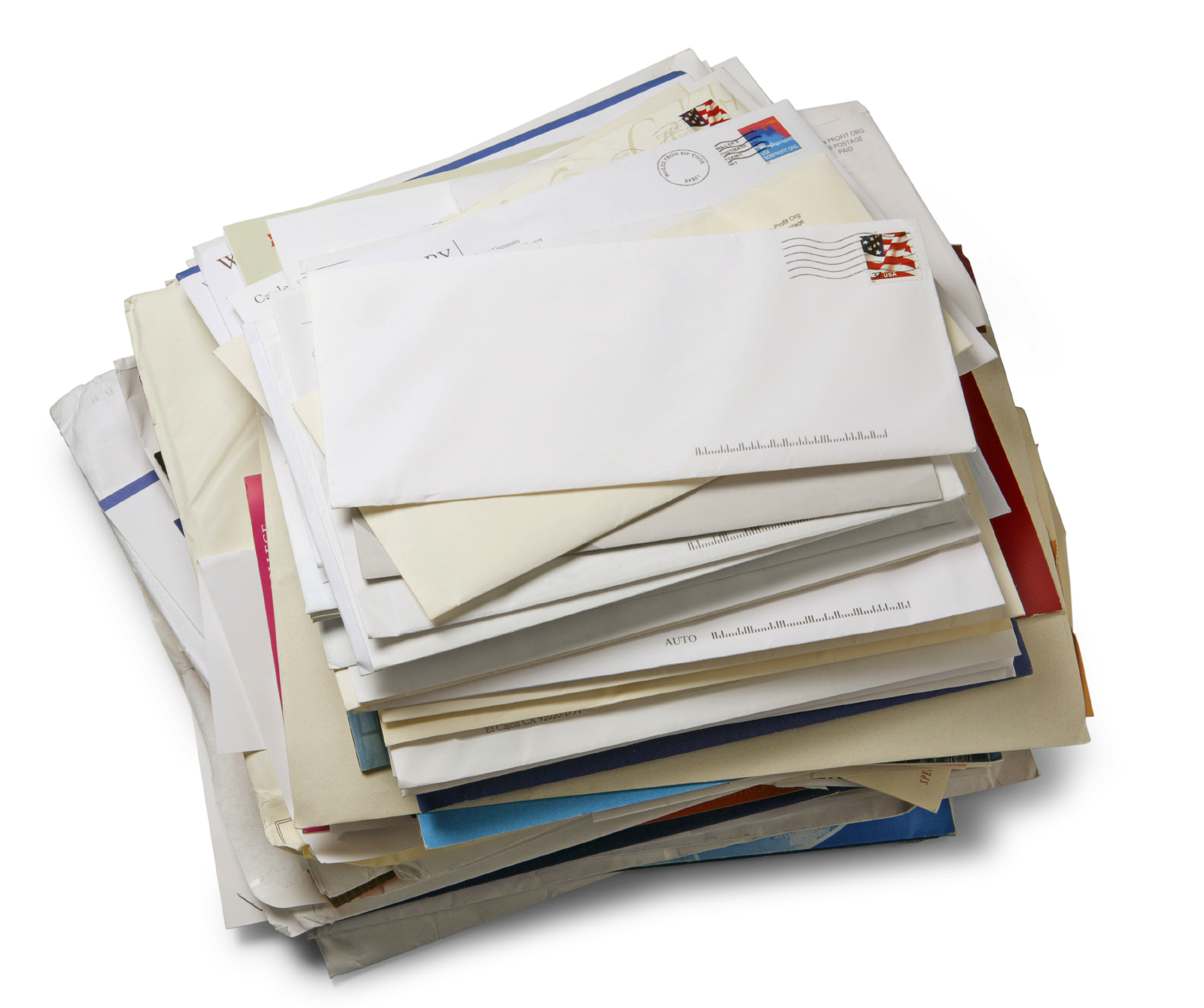 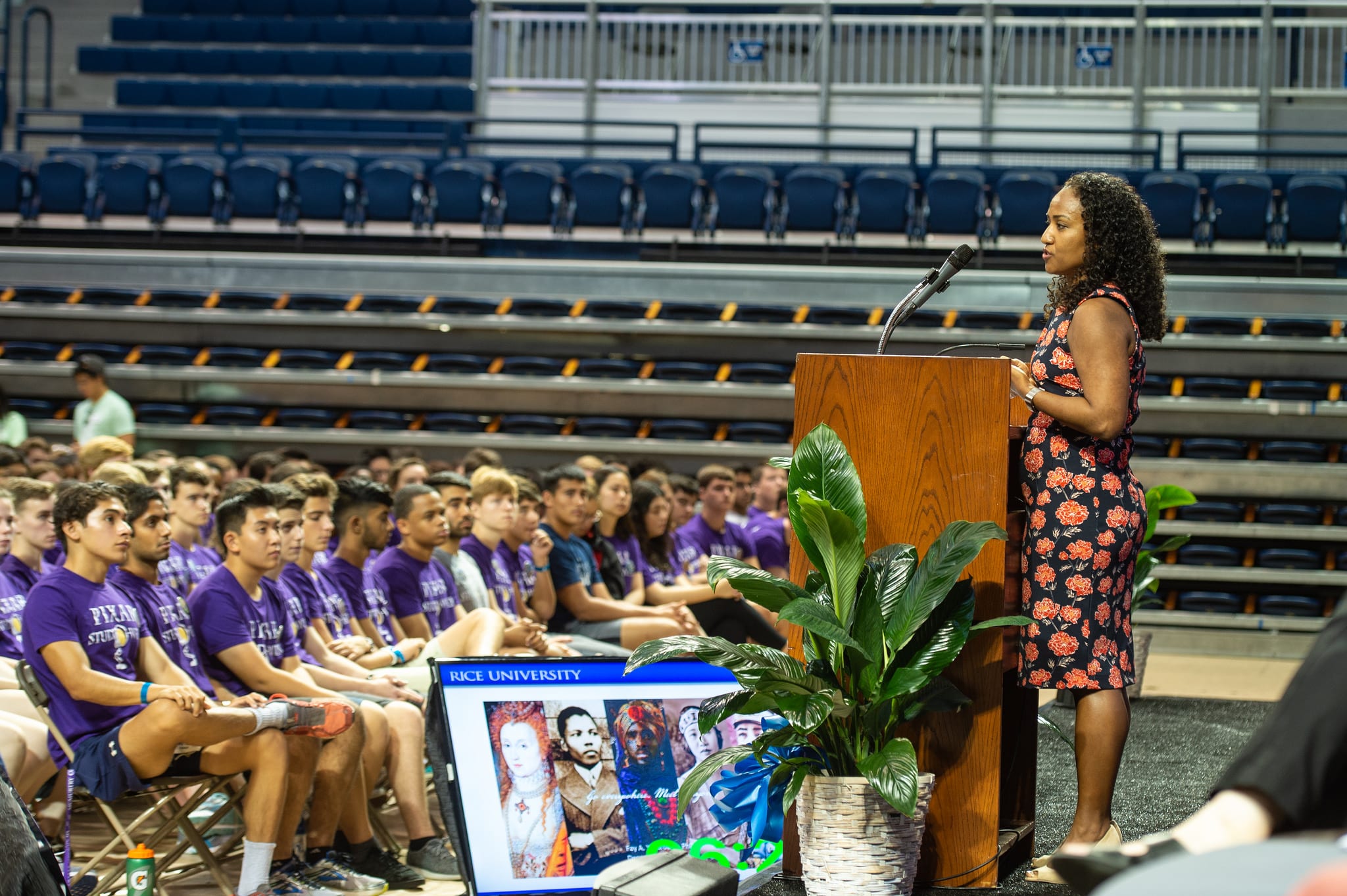 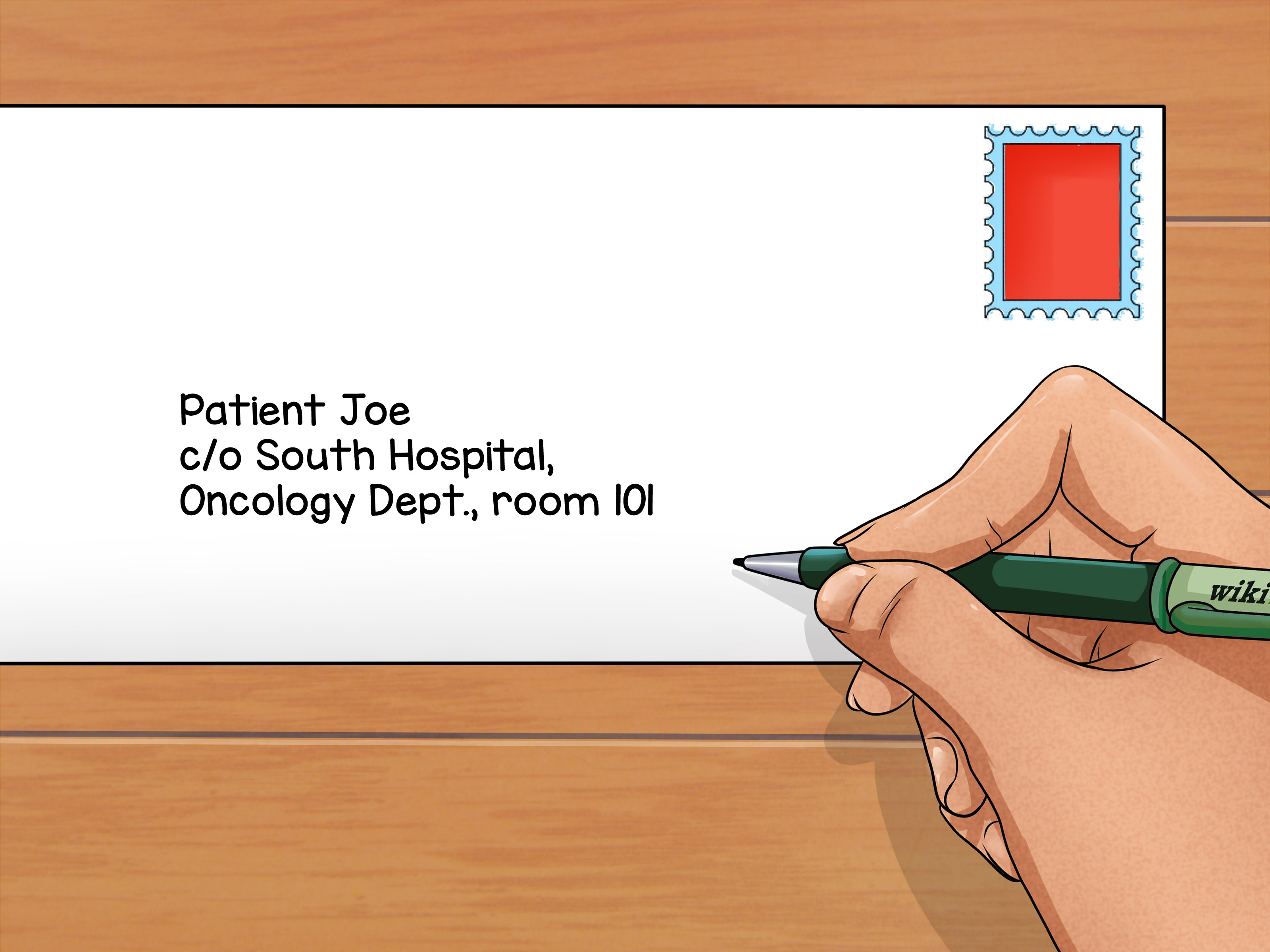 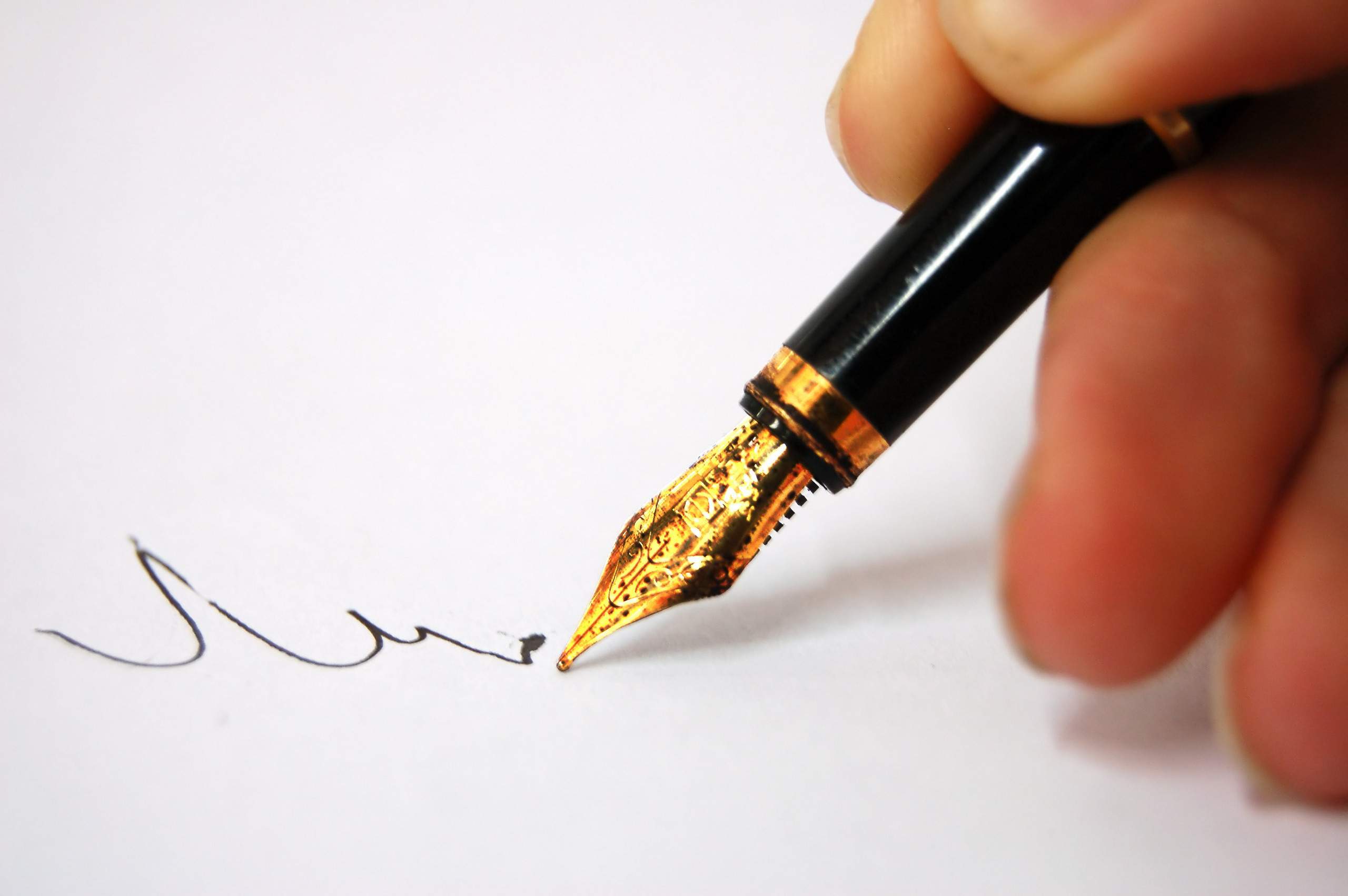 1. She wrote the wrong ------------------- so she was late to ----------- the students.


2. Sam had to ------------ the new football ----------- before putting it on the wall.
CURRICULUM PLANNING AND DEVELOPMENT DIVISION 2020
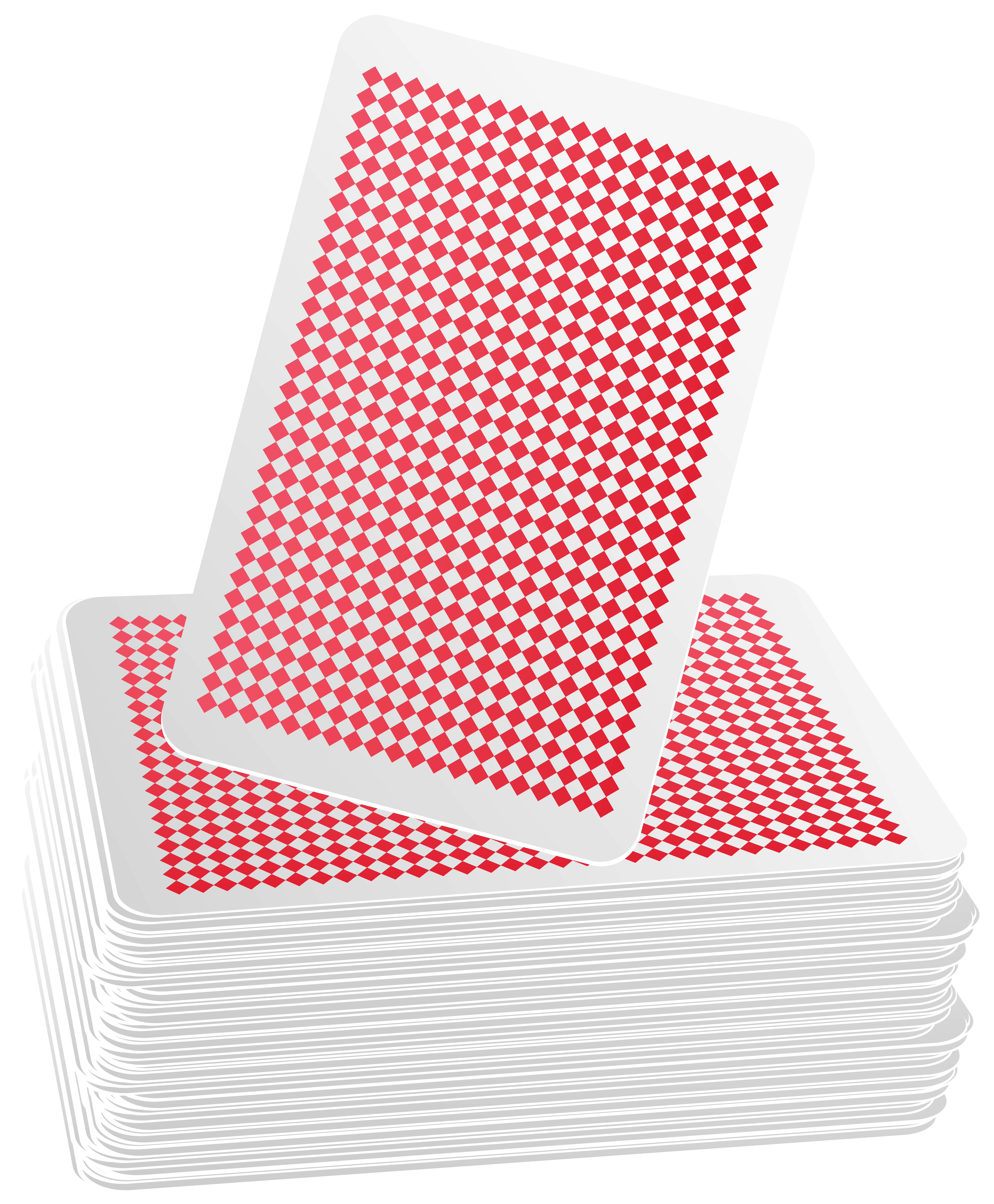 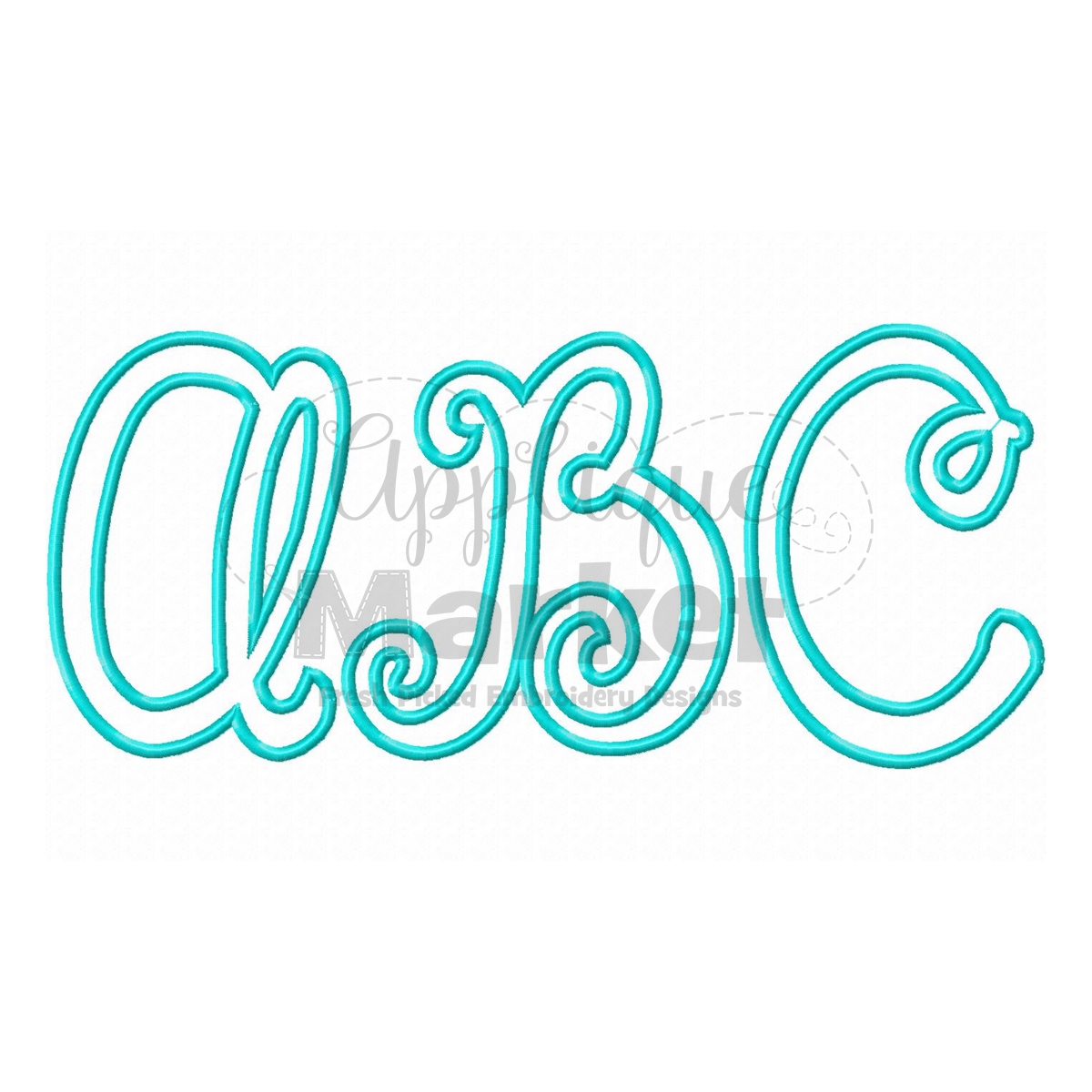 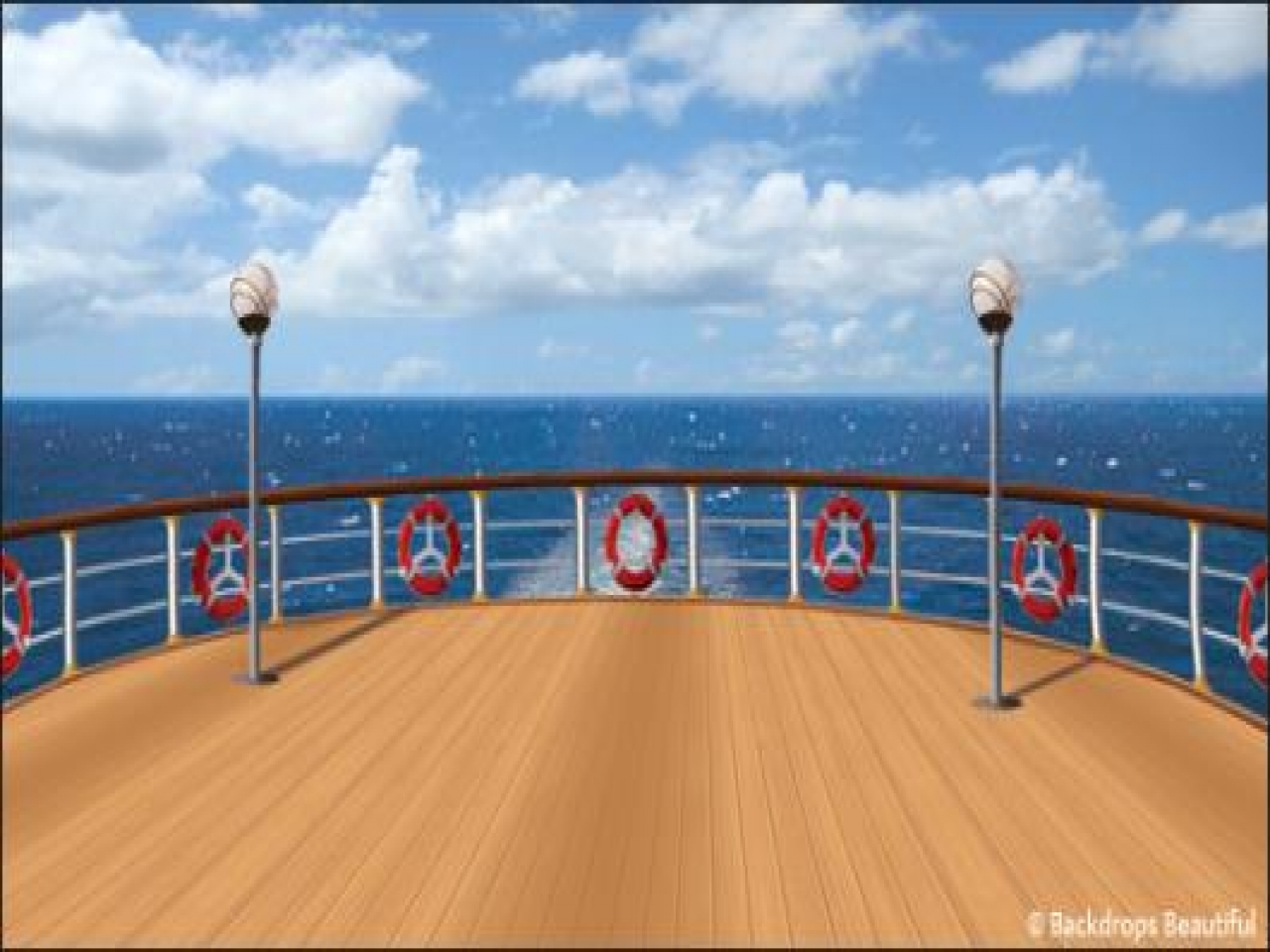 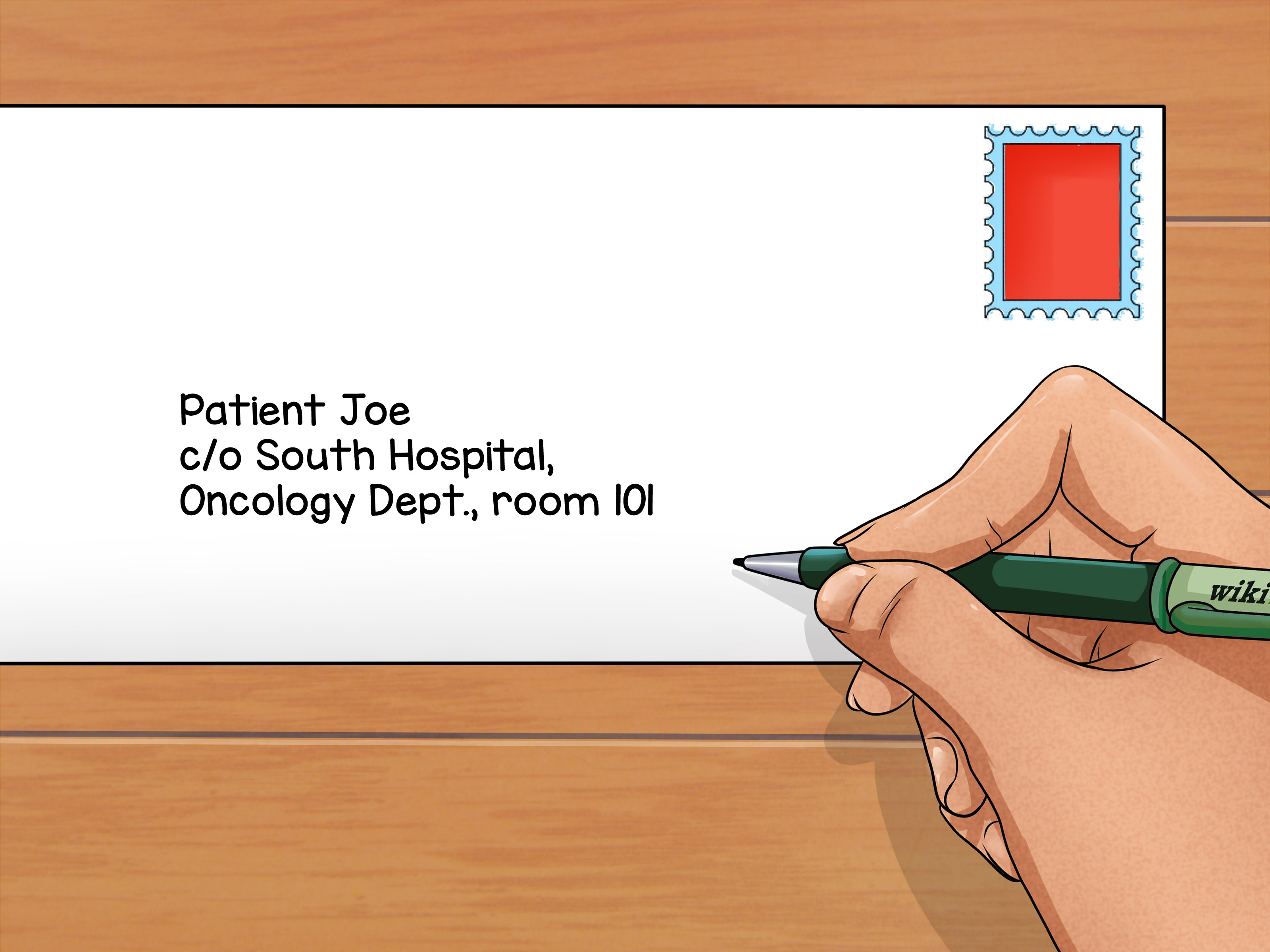 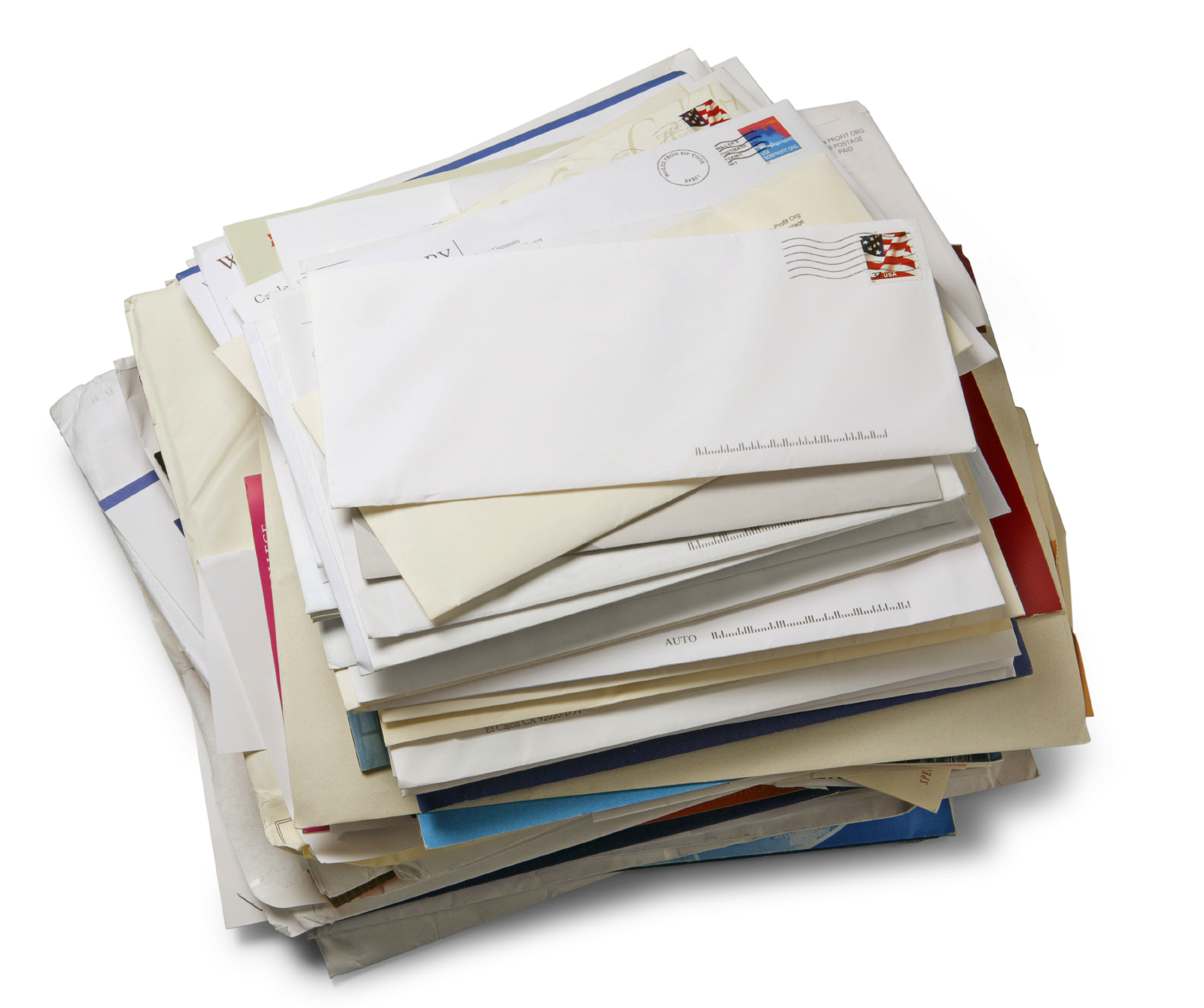 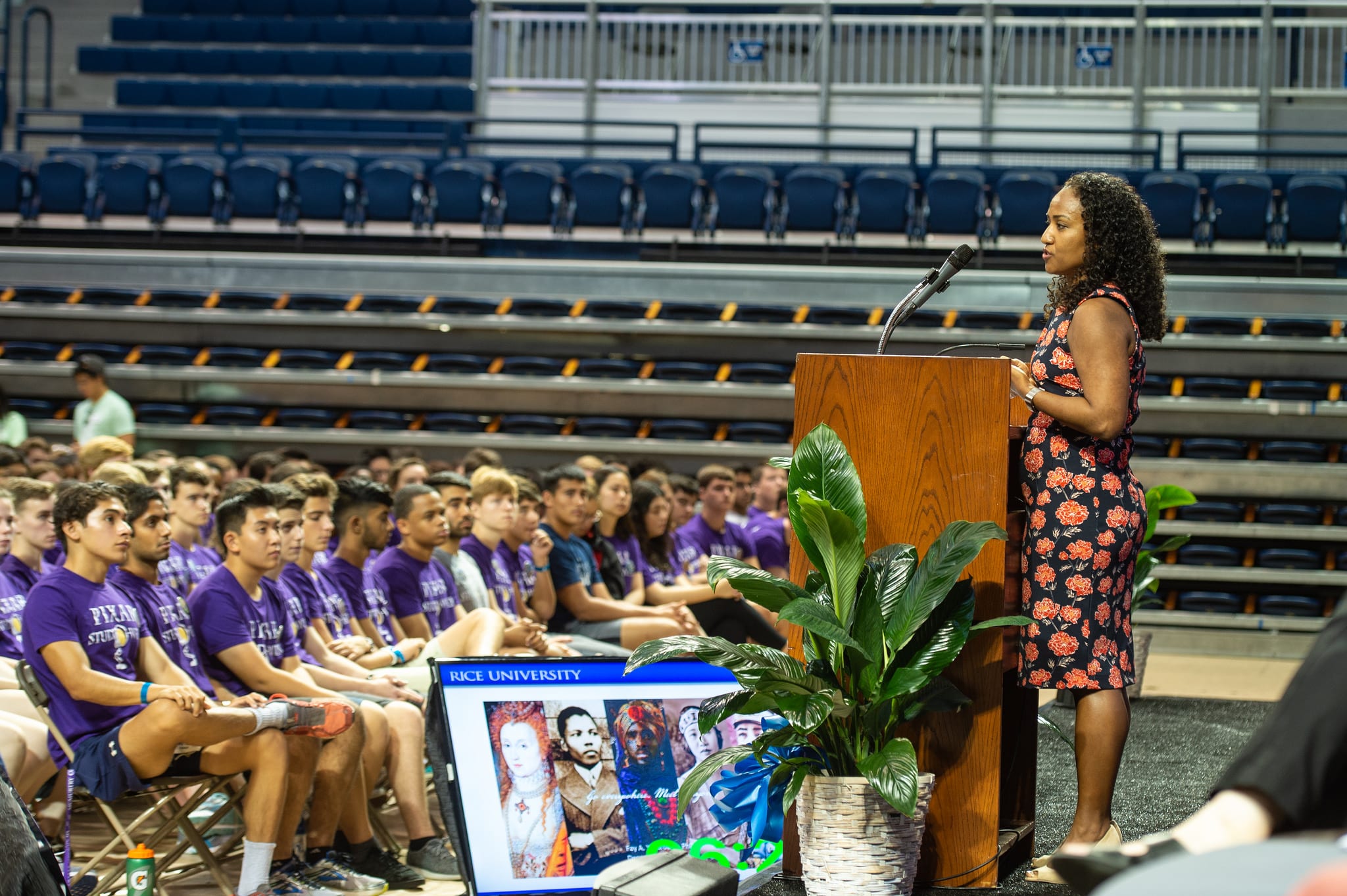 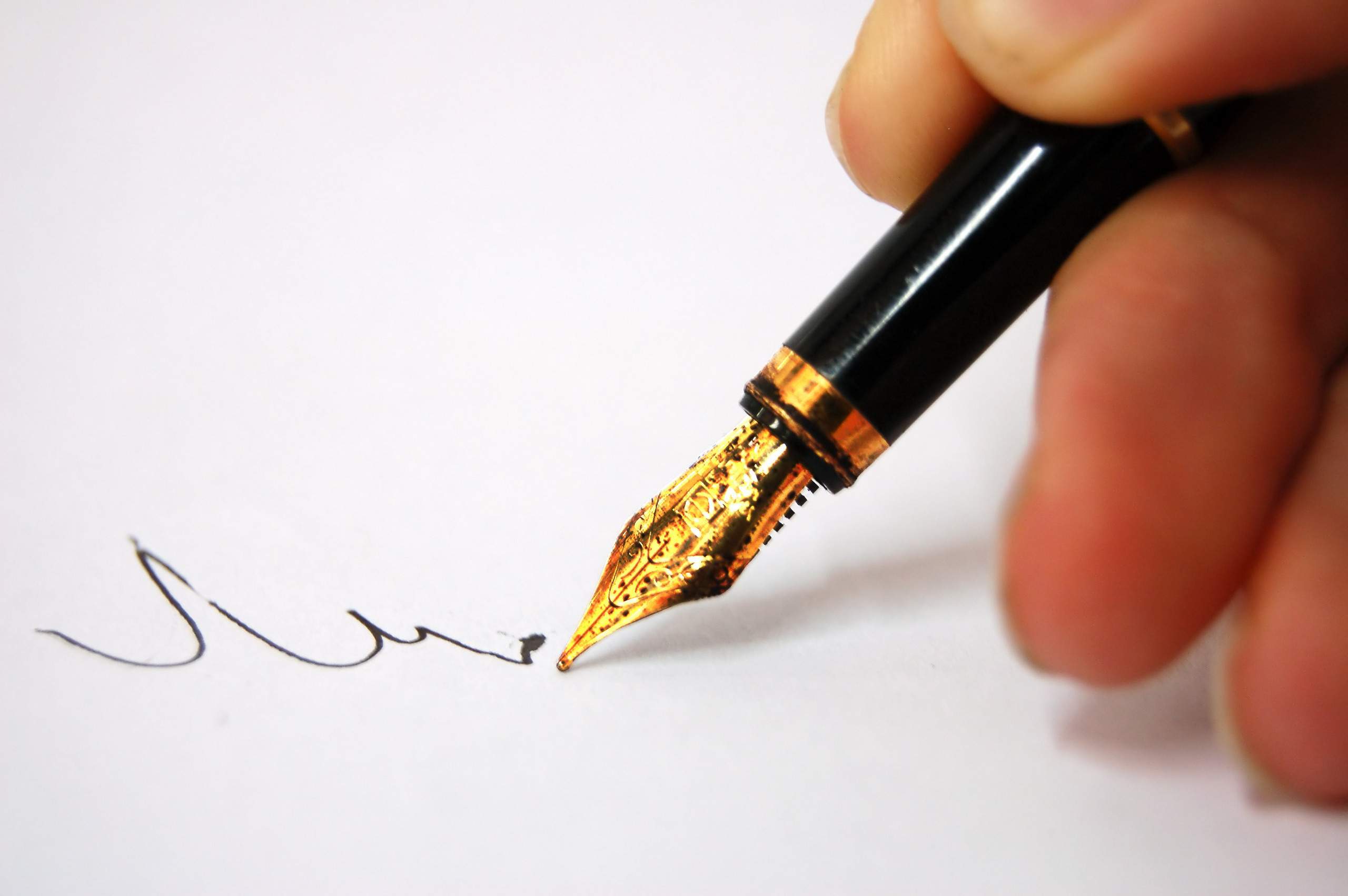 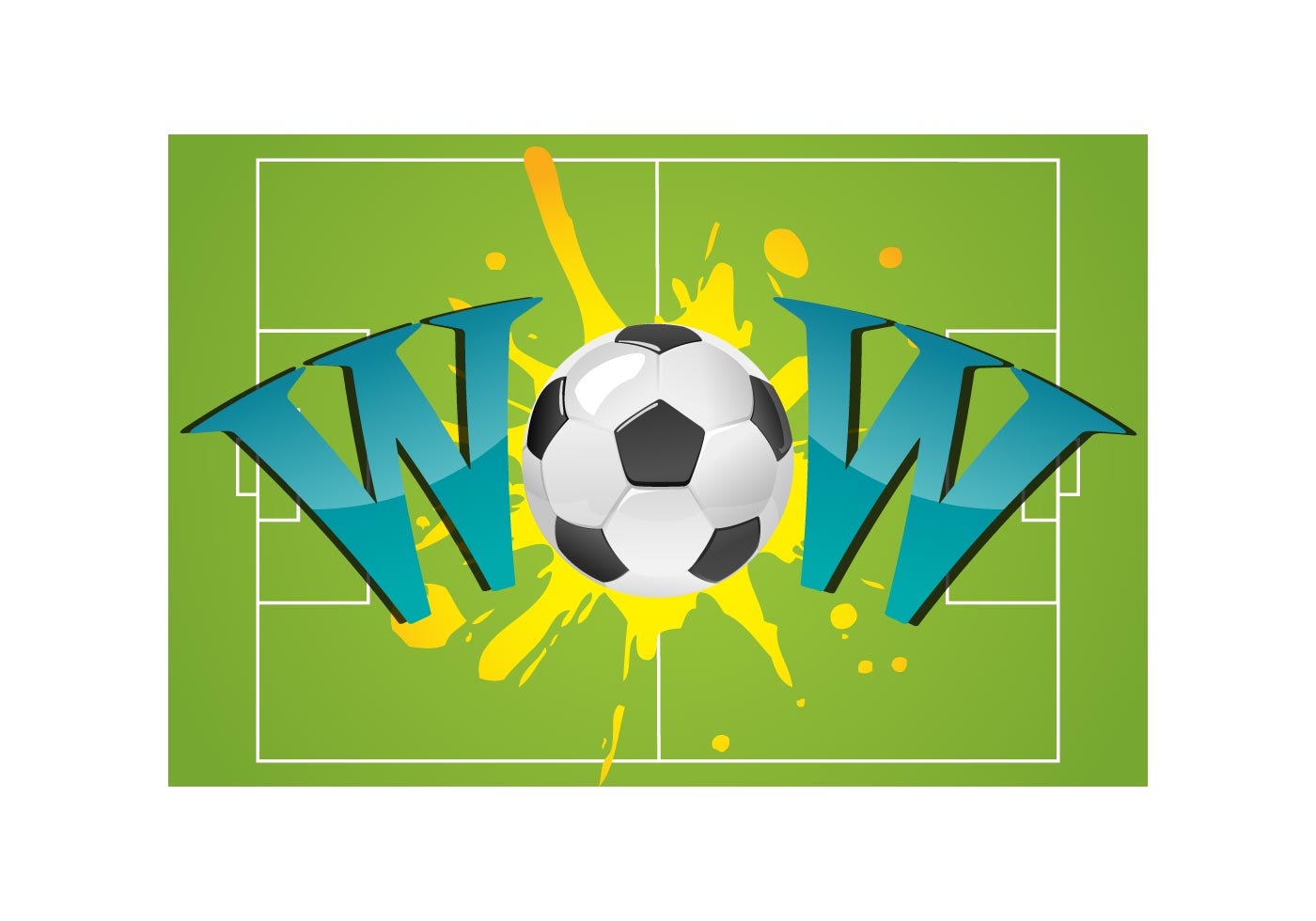 A -----------  of cards was found on the ship’s ------------- . 


4. Form your ------------ properly when you are writing the 
-------------  to give to the mailman.
CURRICULUM PLANNING AND DEVELOPMENT DIVISION 2020
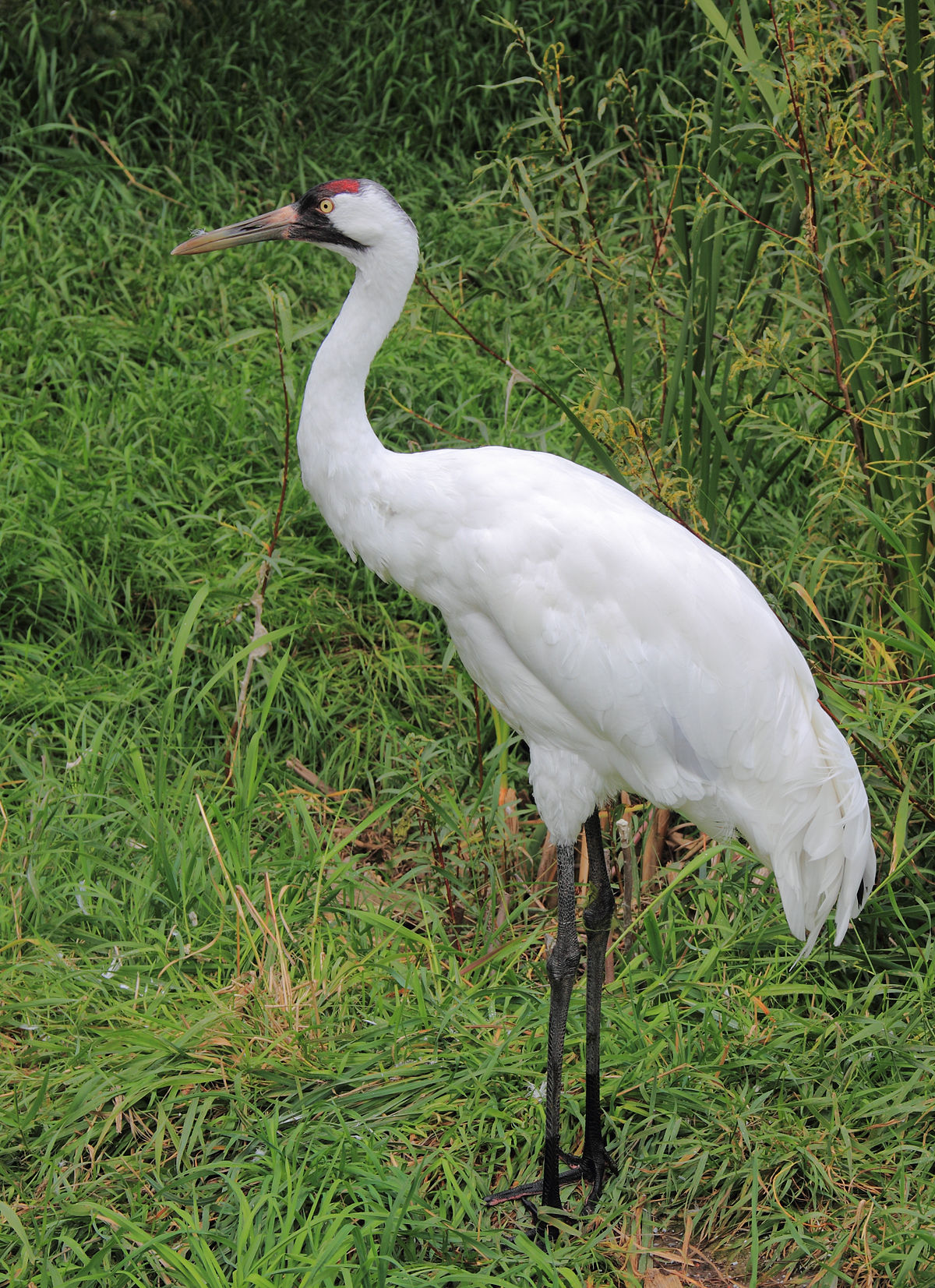 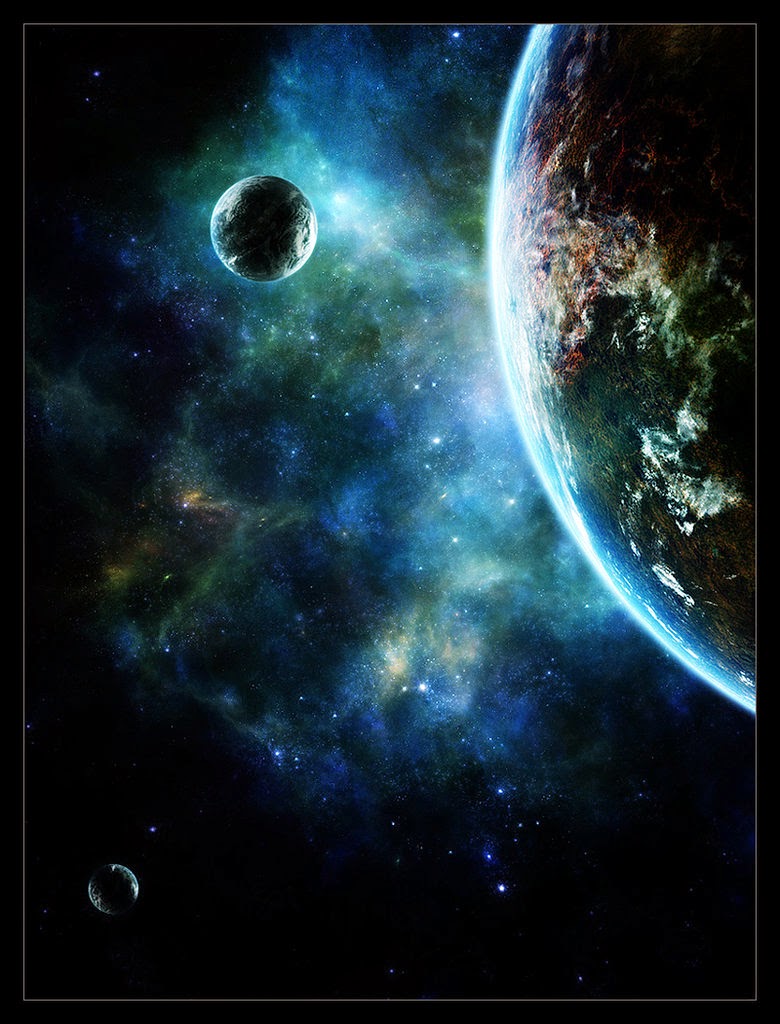 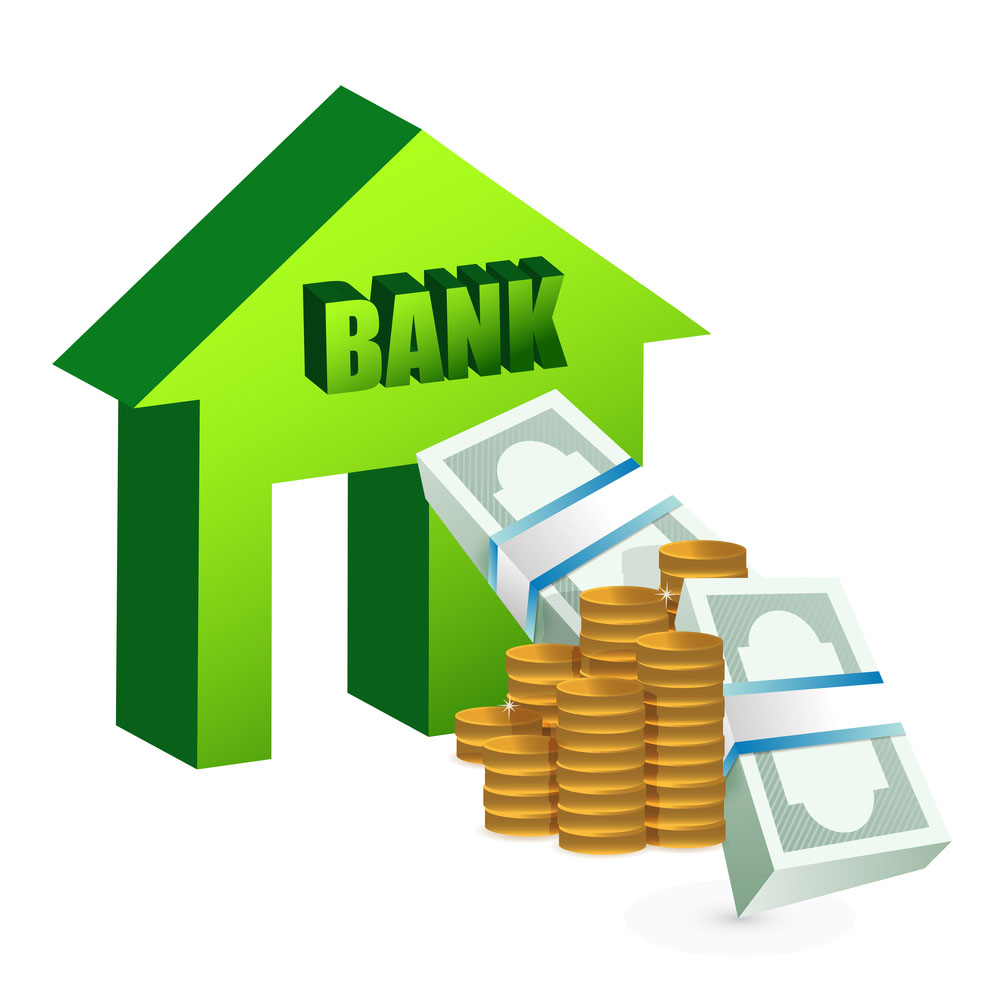 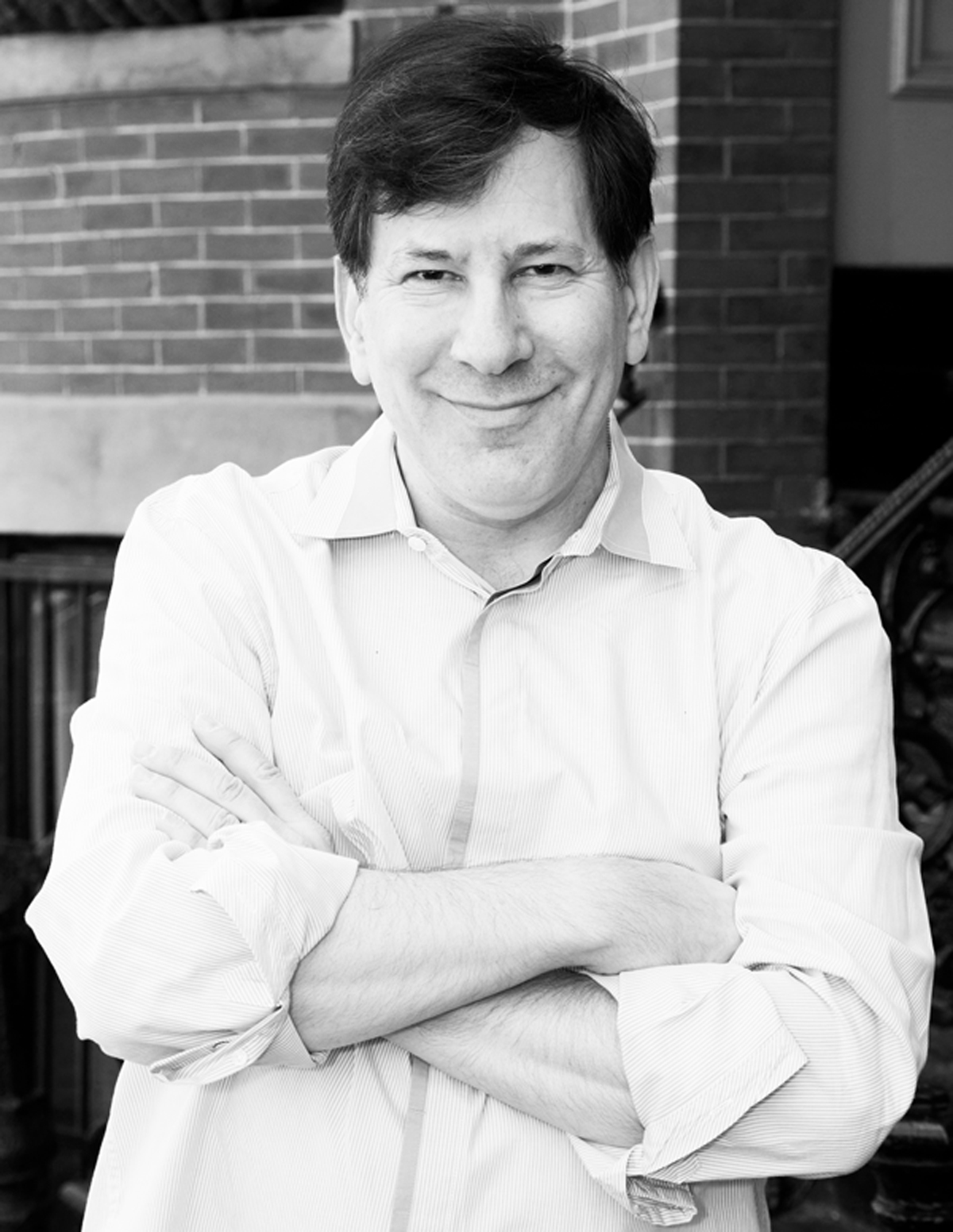 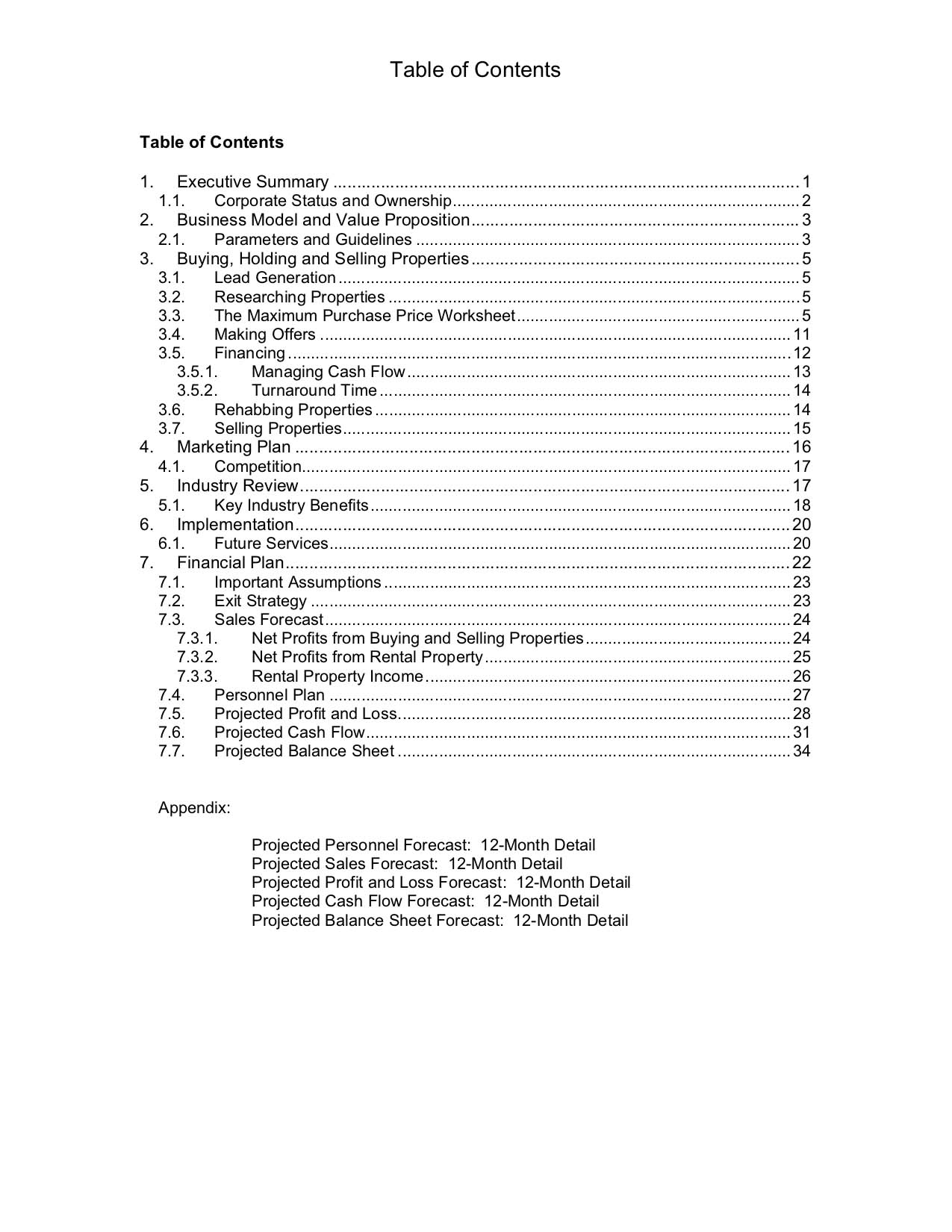 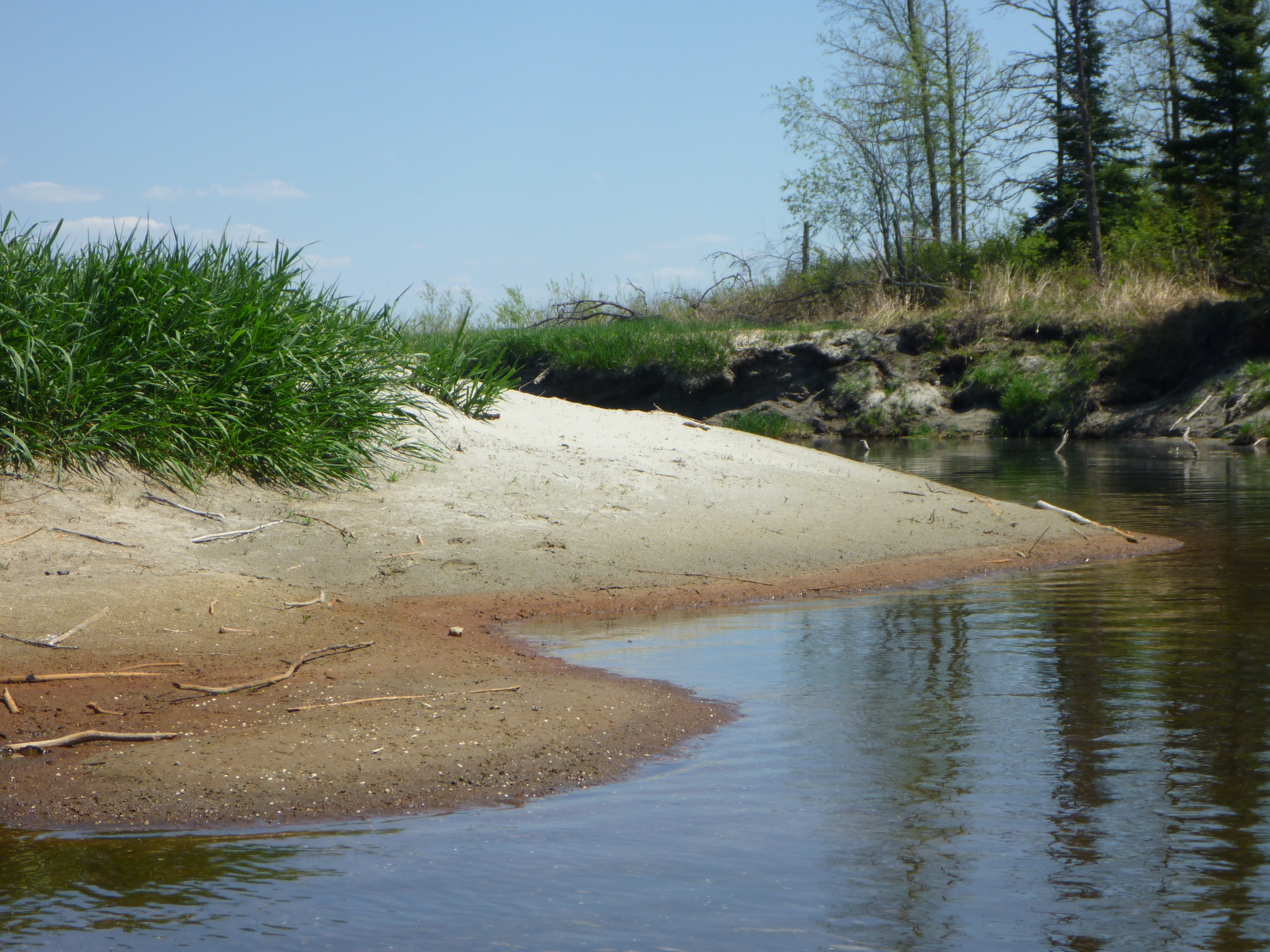 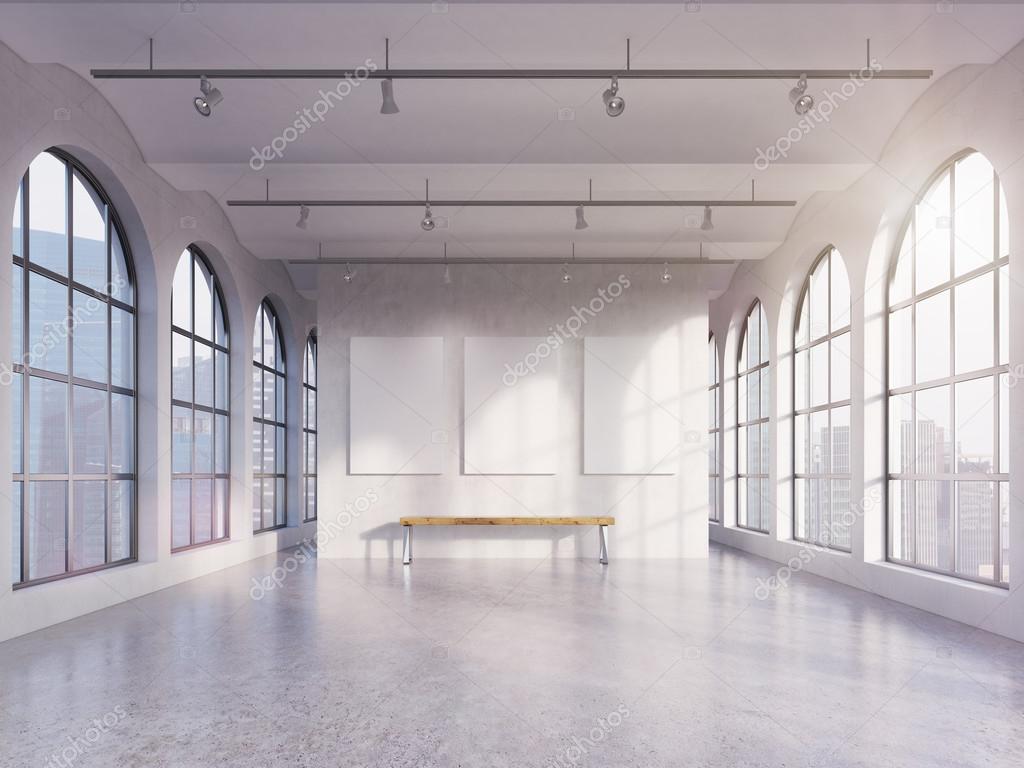 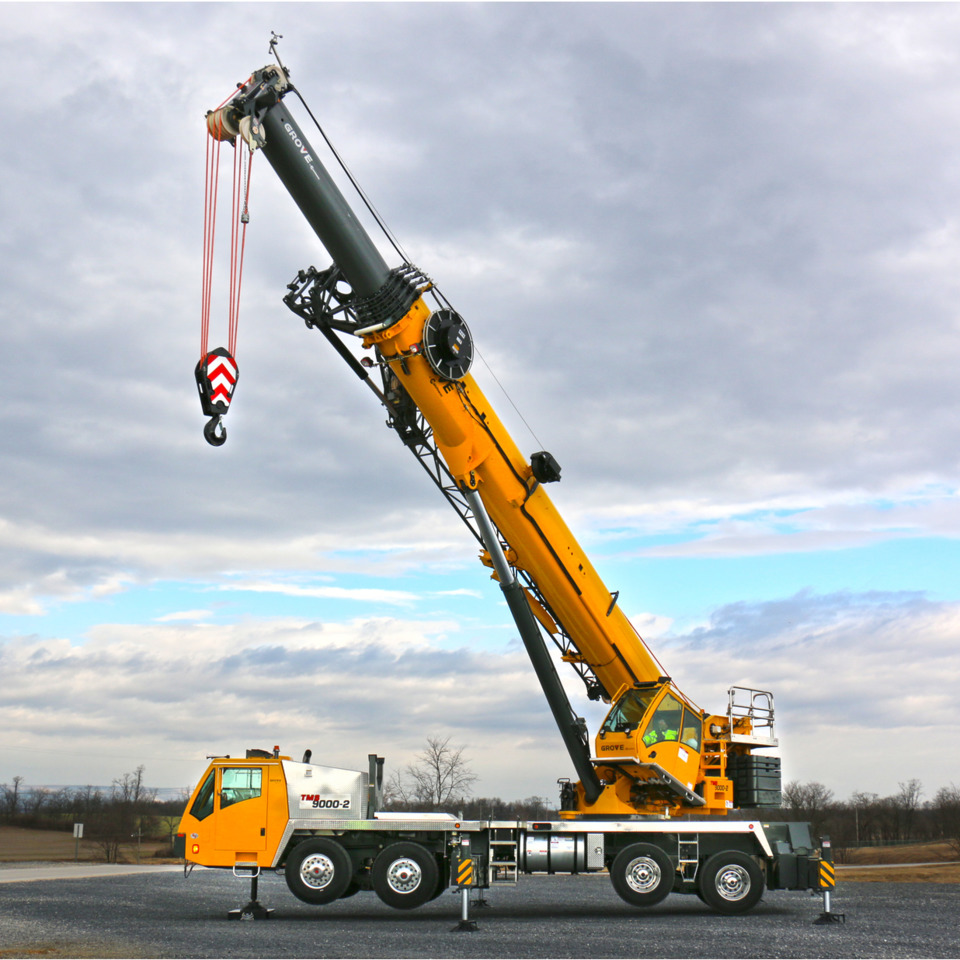 5. A ----------- had to be removed before the men could use the ------.
    
6. Lee was ----------- when he saw the movie’s ------------ was for children.
CURRICULUM PLANNING AND DEVELOPMENT DIVISION 2020
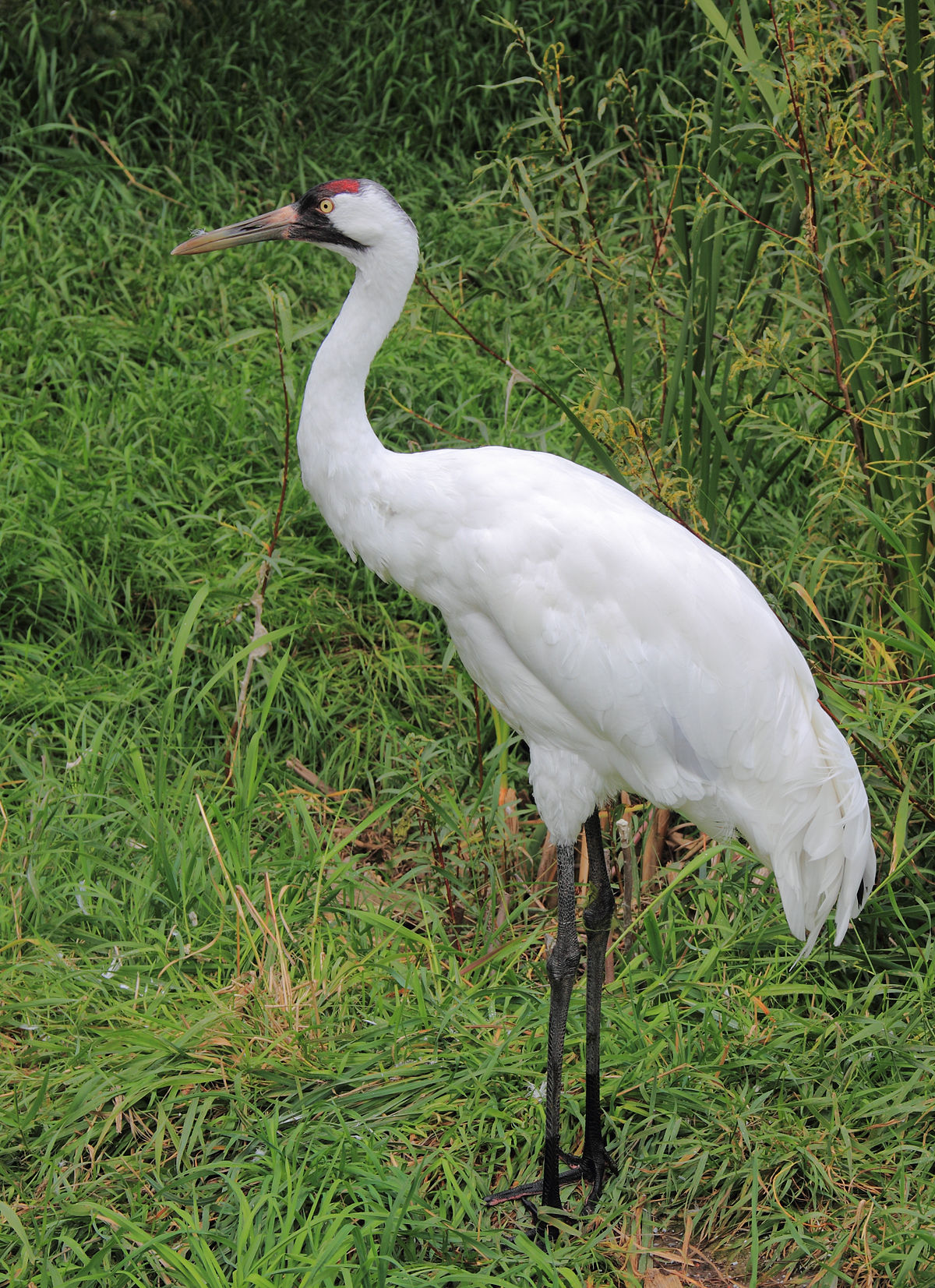 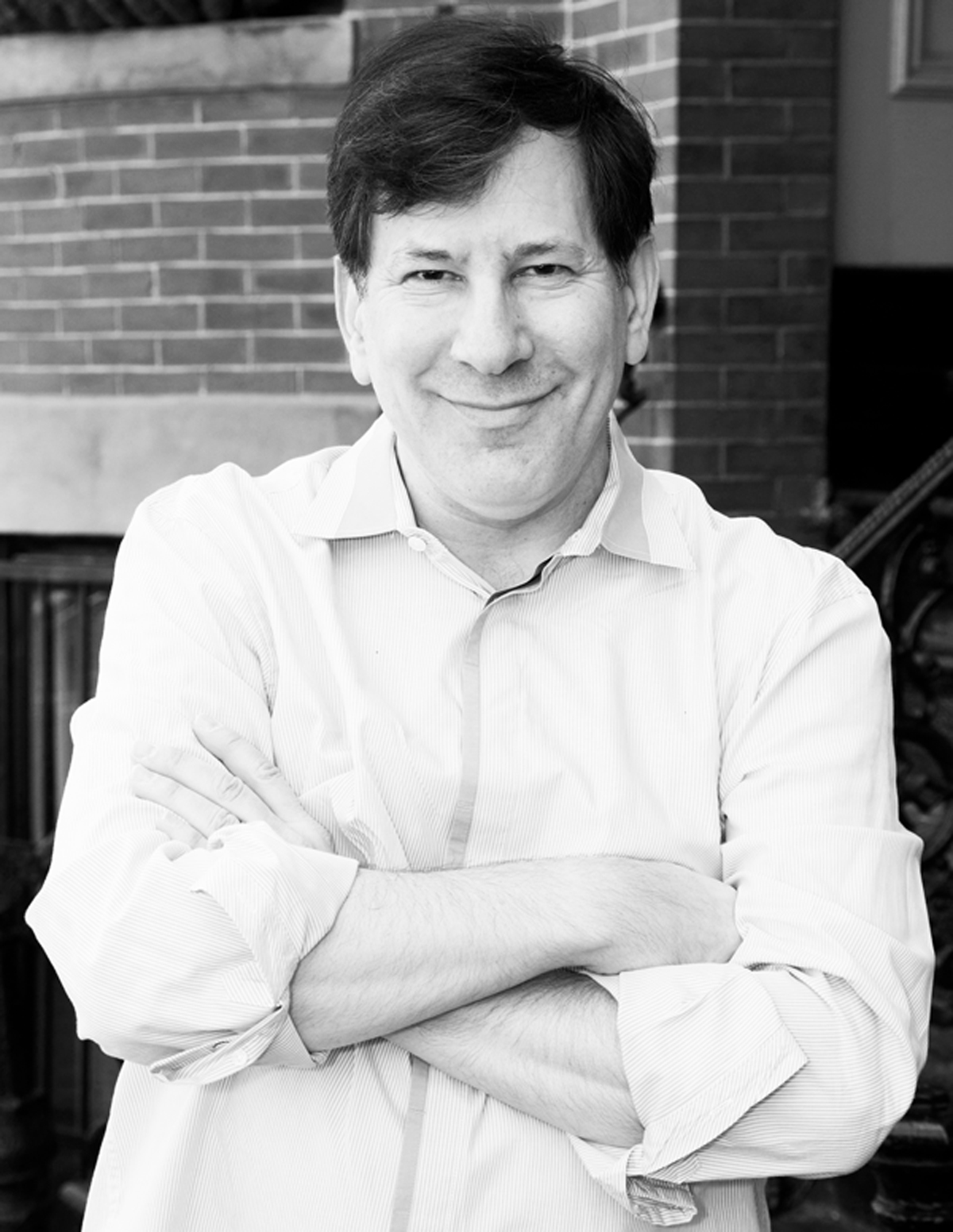 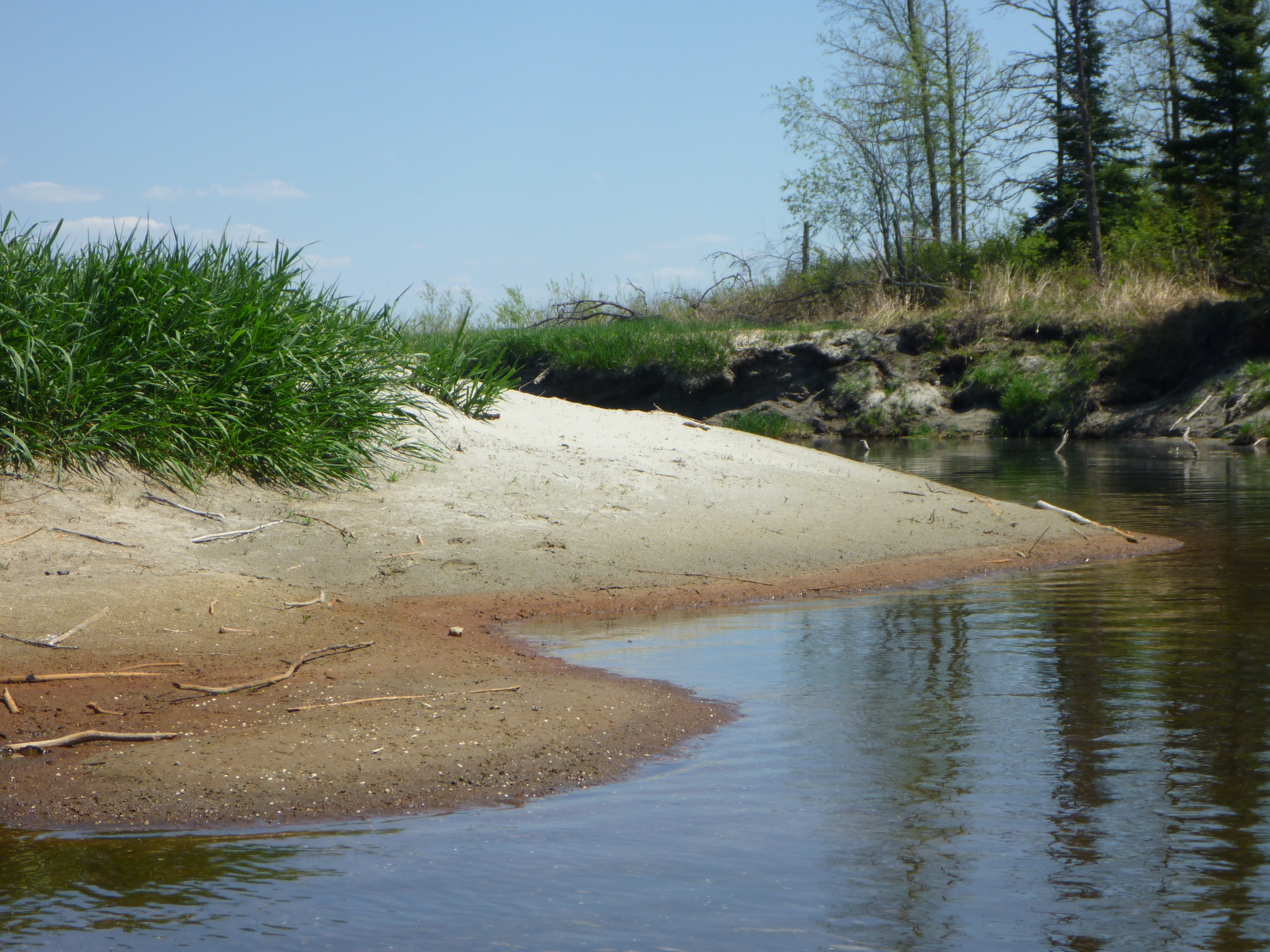 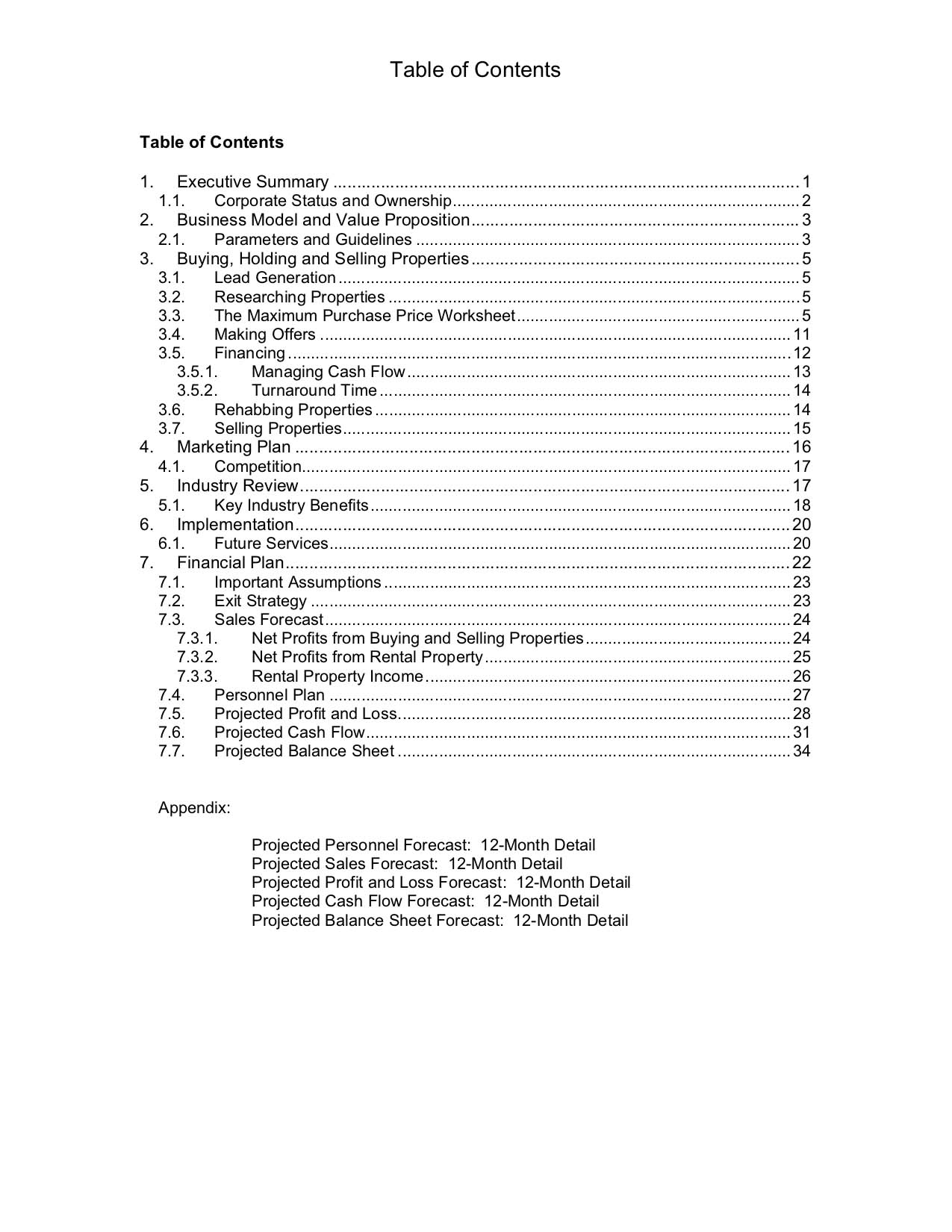 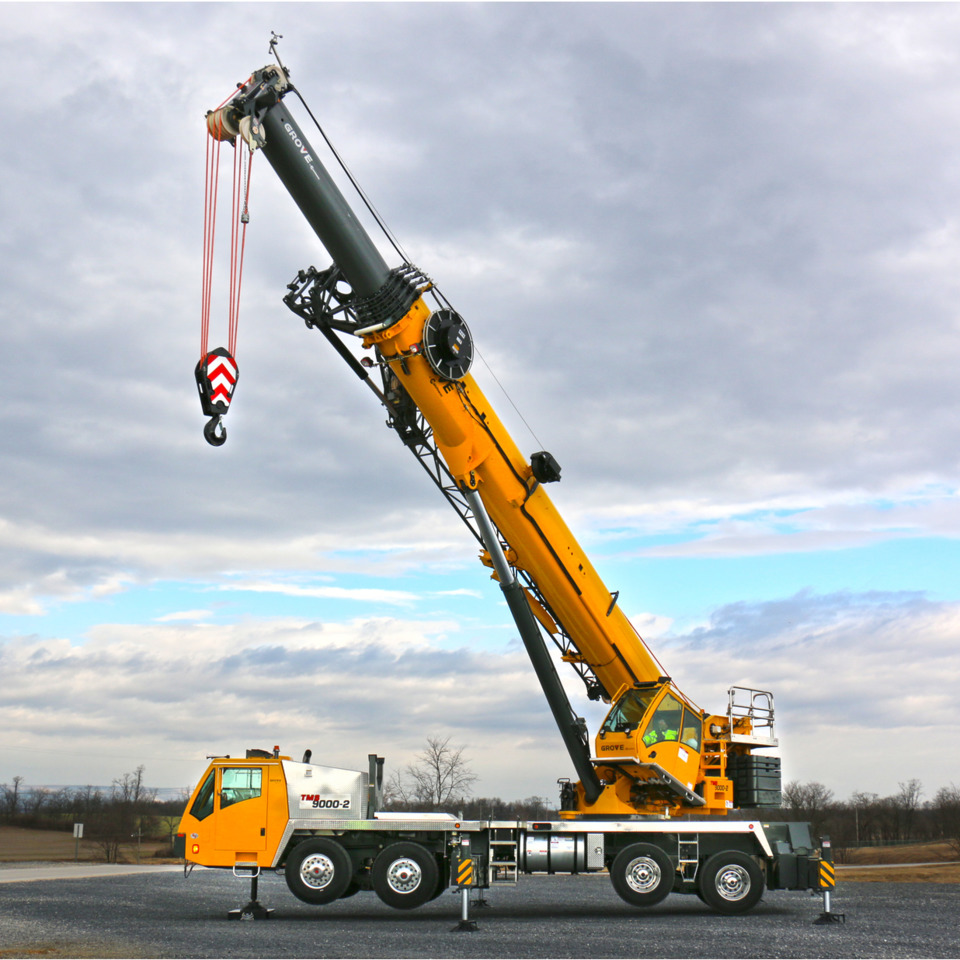 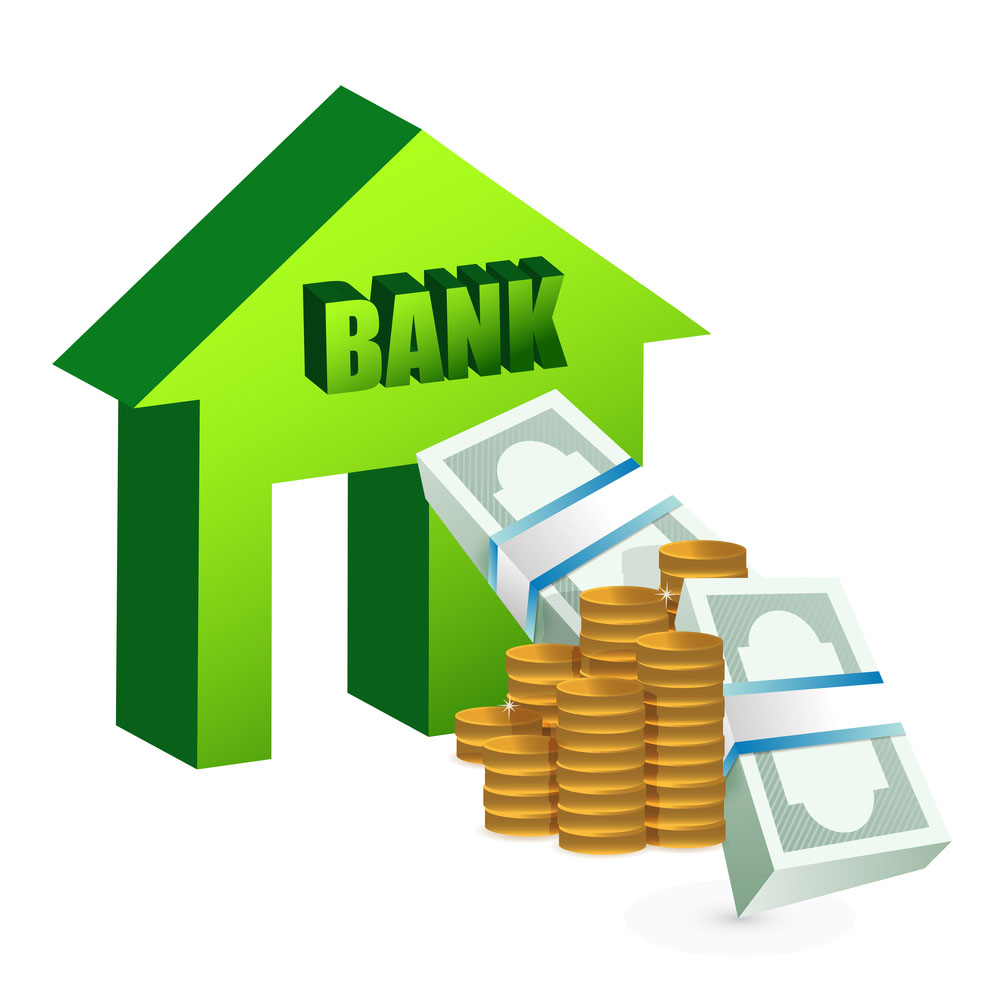 7. On the river ------------ was where he found the gold coins, 
which he took to the ----------- .
CURRICULUM PLANNING AND DEVELOPMENT DIVISION 2020
Activity 2
Use the three homonyms below to create 3 sentences.
Example: Before we could enter the park, we had to park the car. 
The three homonyms are, bat, wave and circular. Use your dictionary. Write your sentences. 
1. ---------------------------------------------------------------------------------------------------- .
2. ---------------------------------------------------------------------------------------------------- .
3. ---------------------------------------------------------------------------------------------------- .
CURRICULUM PLANNING AND DEVELOPMENT DIVISION 2020
Activity 3
Draw images to represent any three homonyms from Activity 2.
CURRICULUM PLANNING AND DEVELOPMENT DIVISION 2020
THE ANSWERS  Activity 1
She wrote the wrong                   so she was late to                      the students.


2. Sam had to                the new football                     before putting it on the wall.
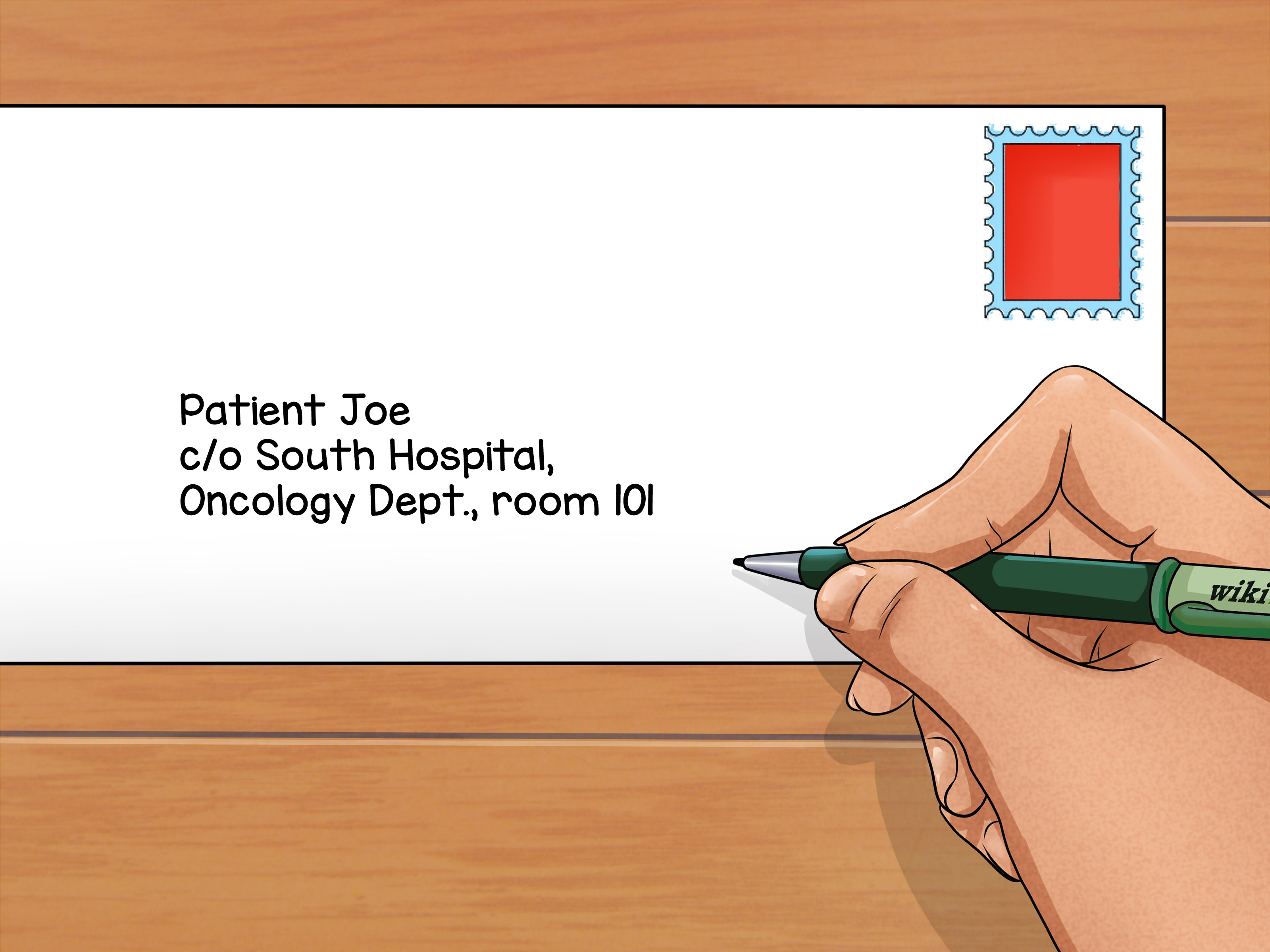 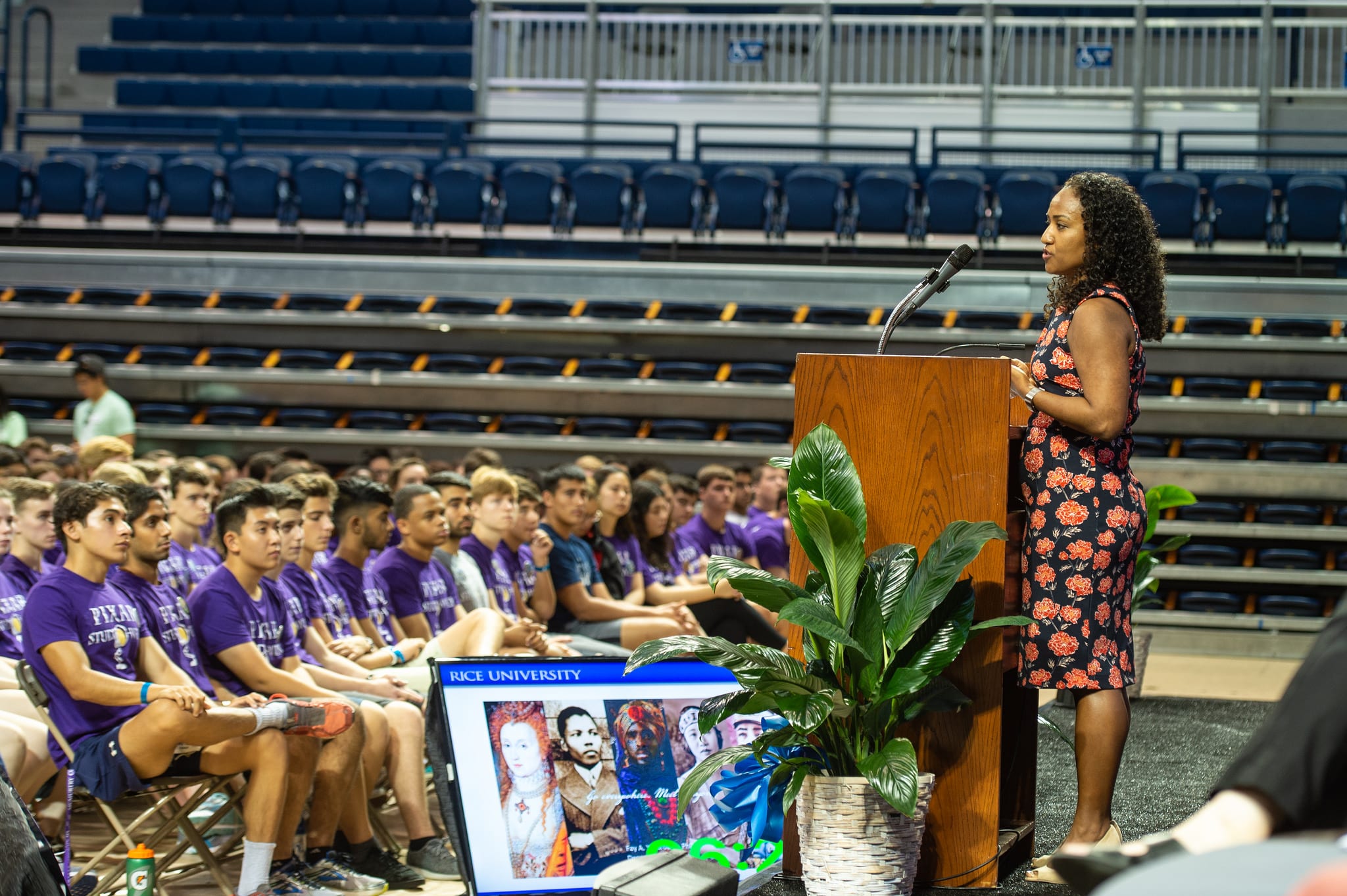 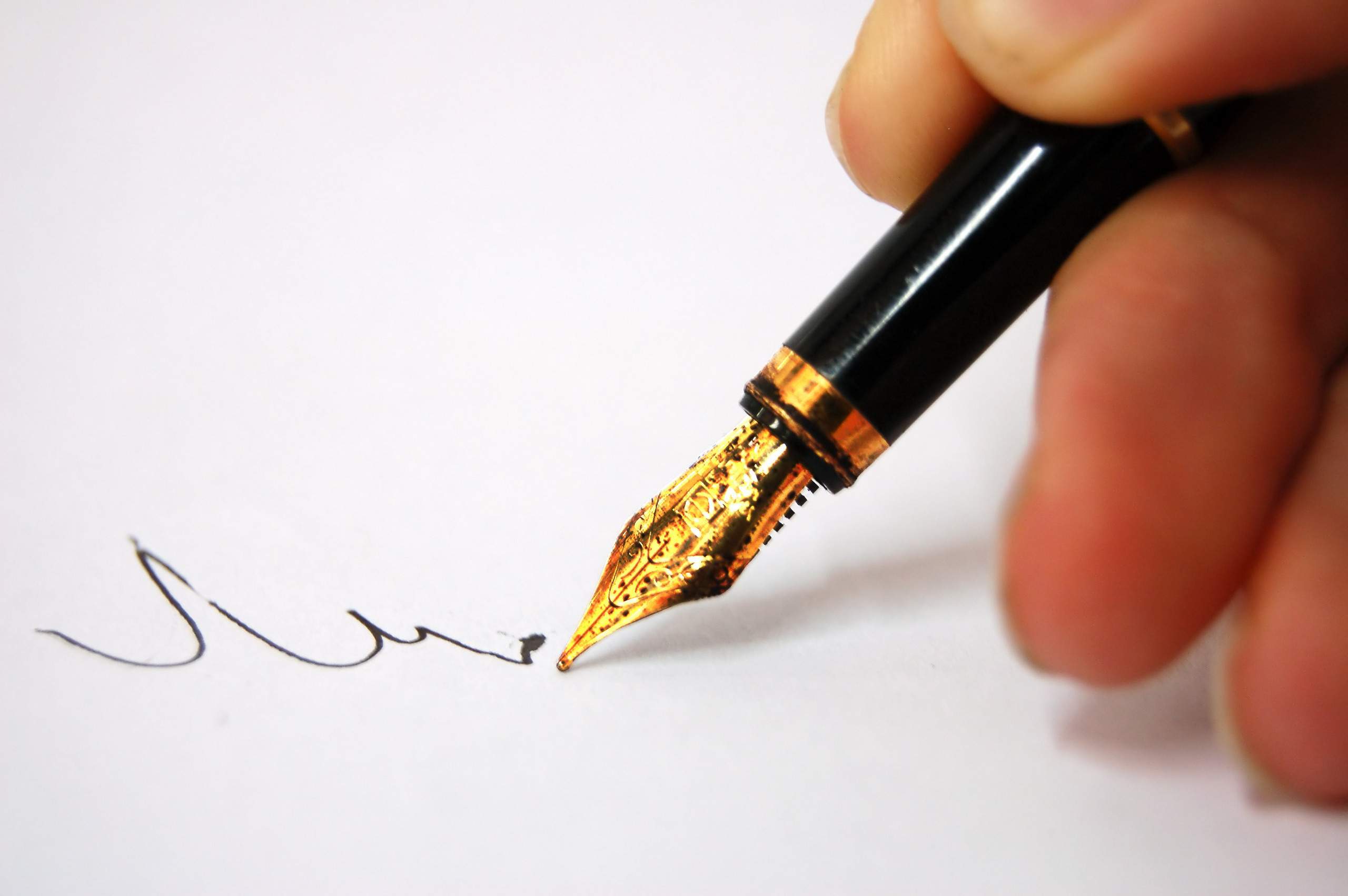 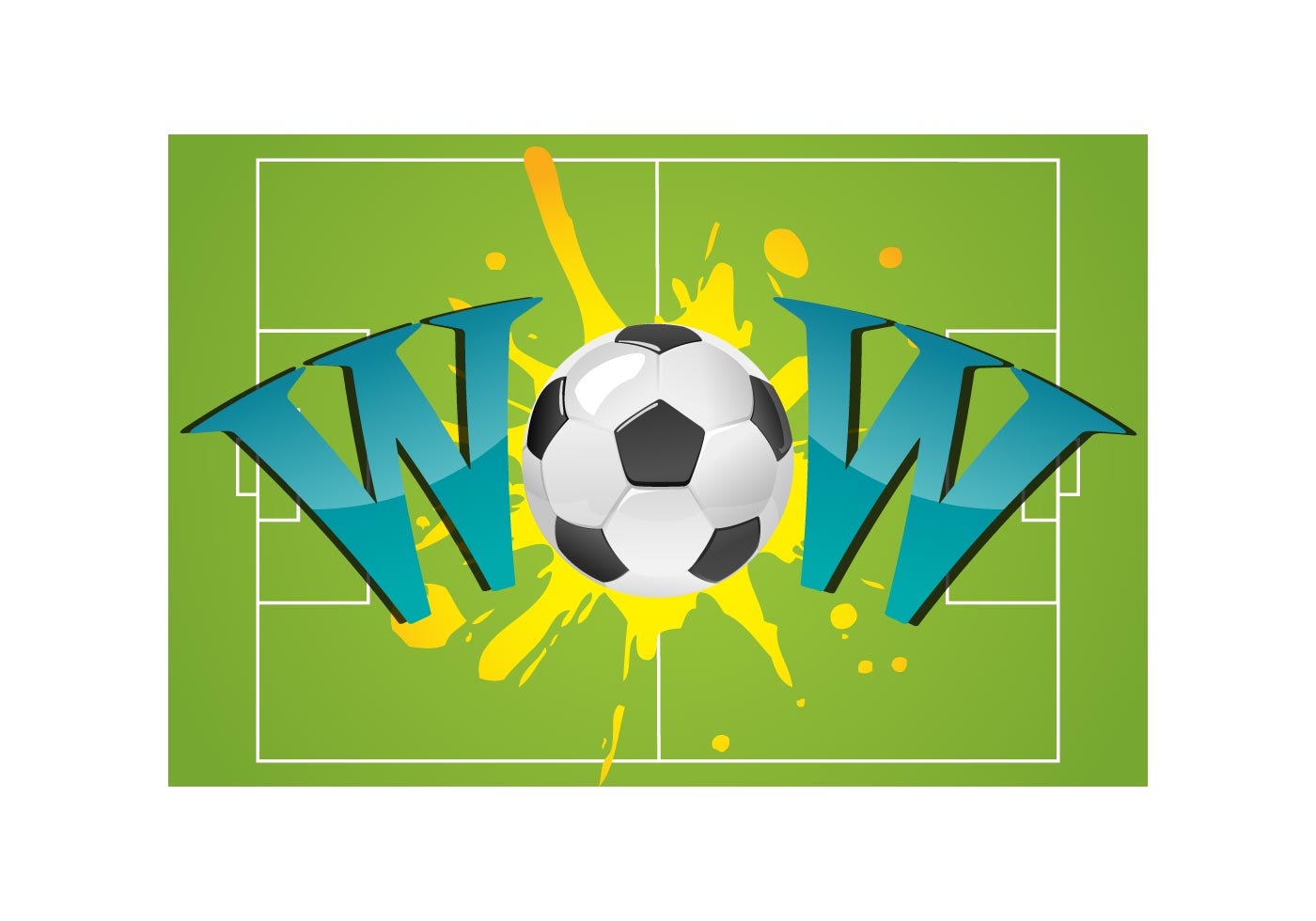 CURRICULUM PLANNING AND DEVELOPMENT DIVISION 2020
THE ANSWERS Activity 1
3.  A ---------- of cards was found on the ship’s                            .  


4. Form your                     properly when you are writing the                    to give to the mailman  .
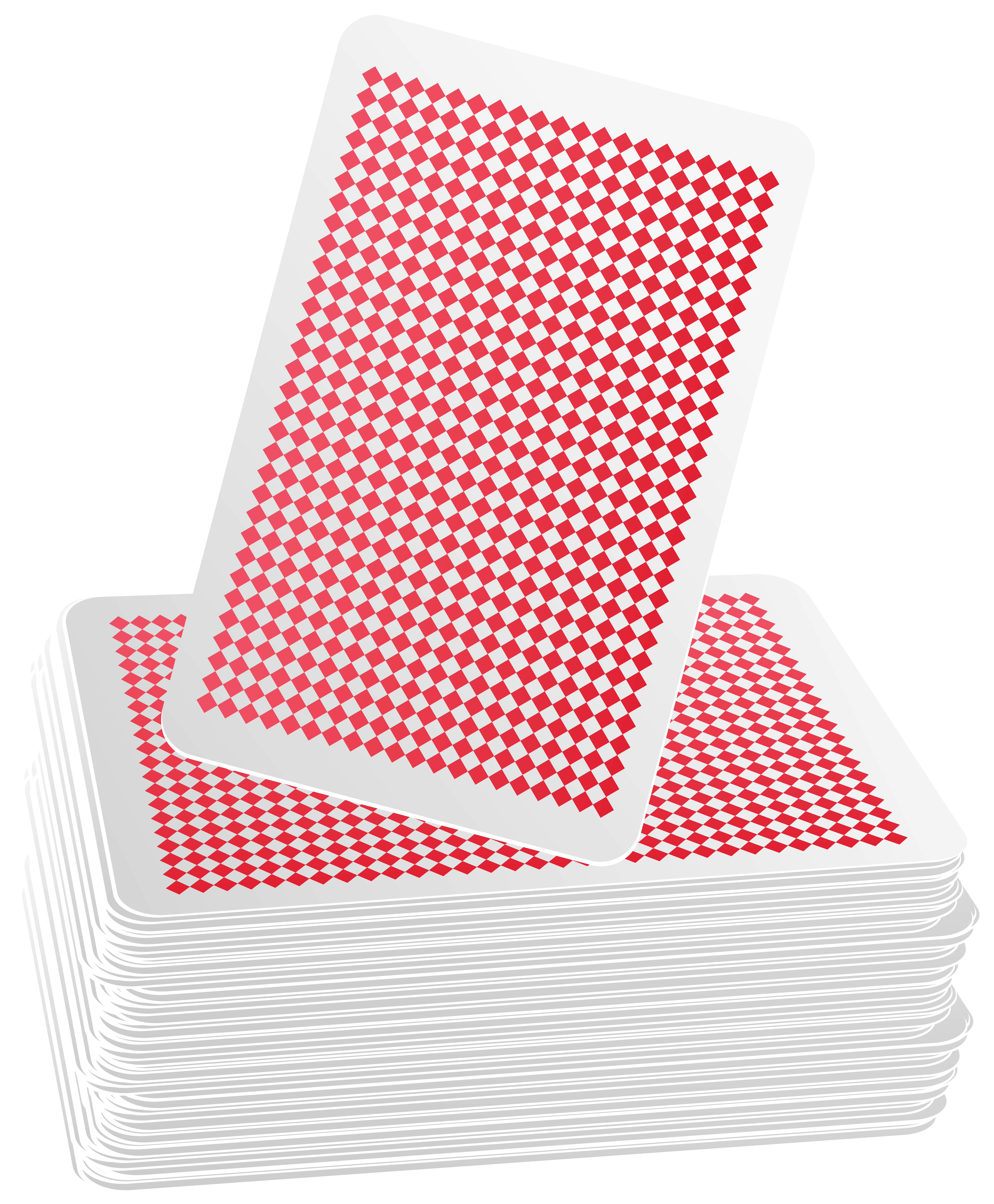 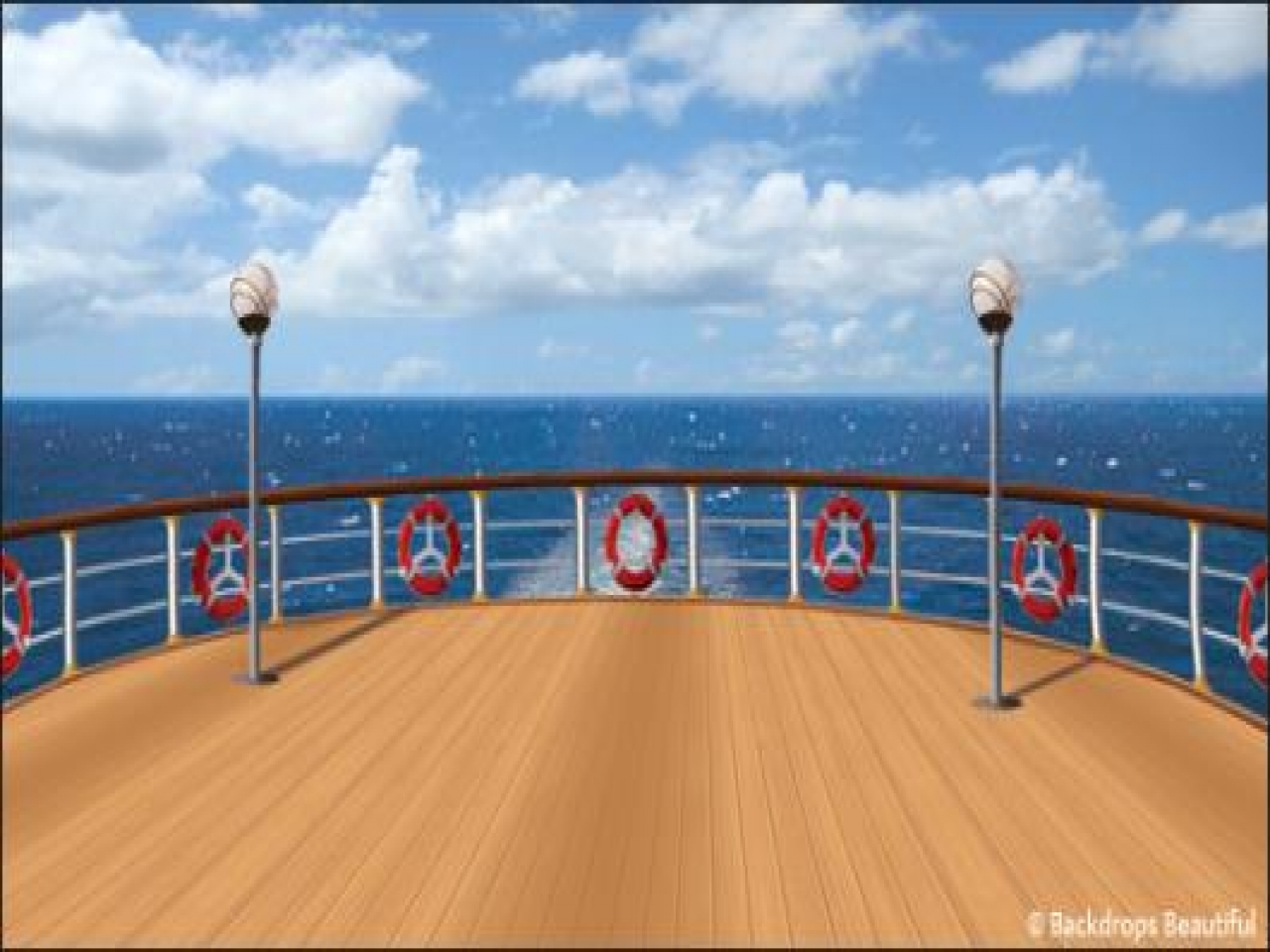 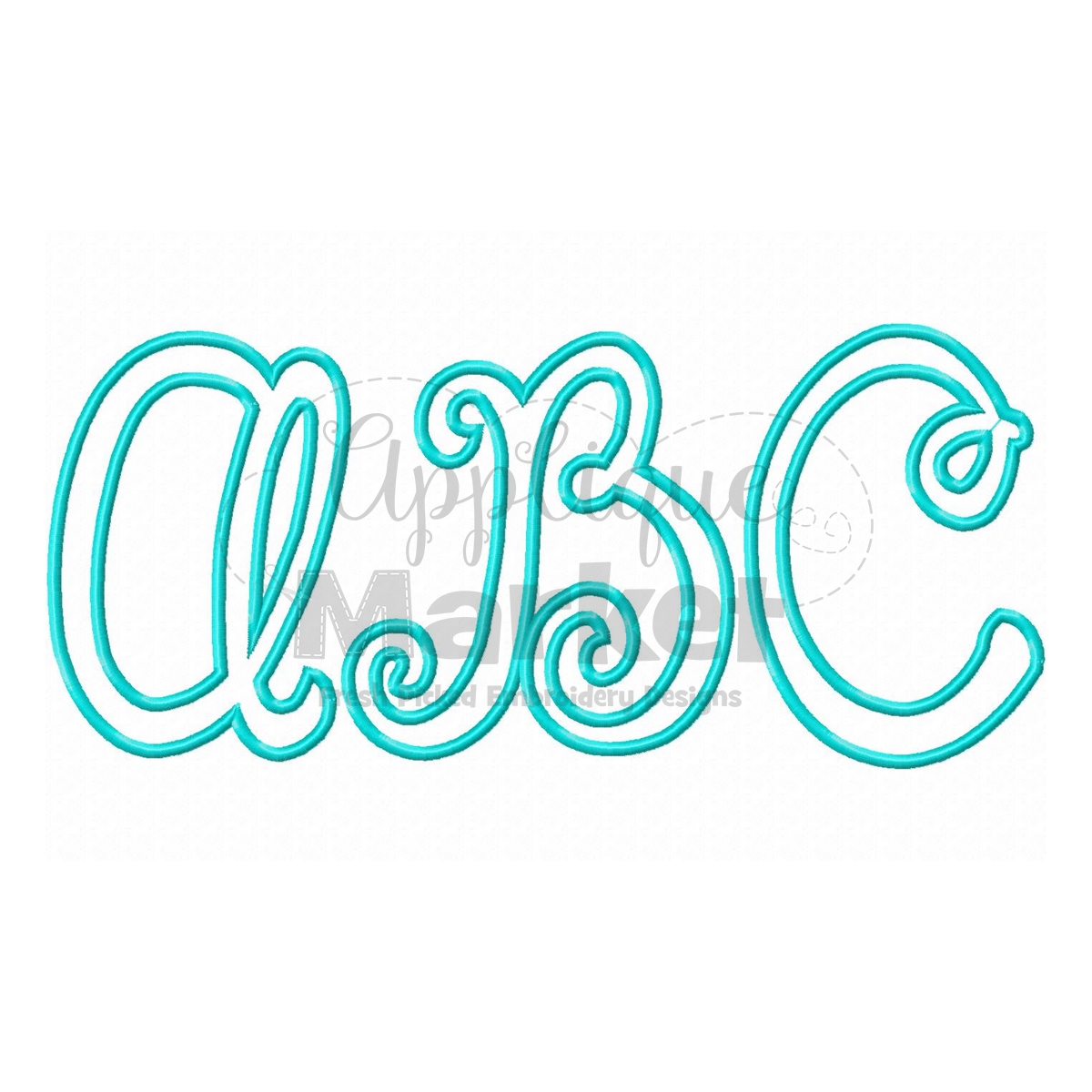 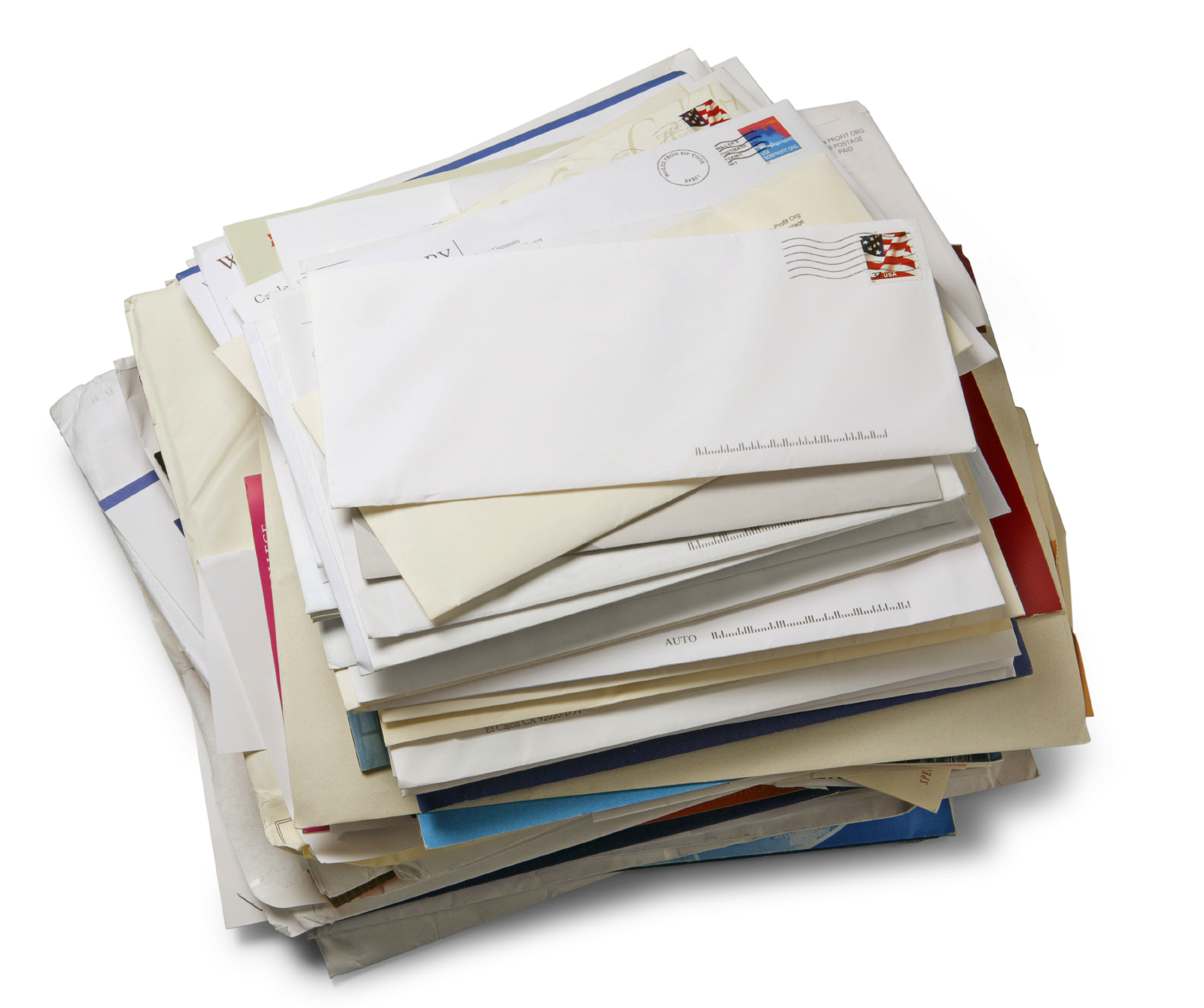 CURRICULUM PLANNING AND DEVELOPMENT DIVISION 2020
THE ANSWERS  Activity 1
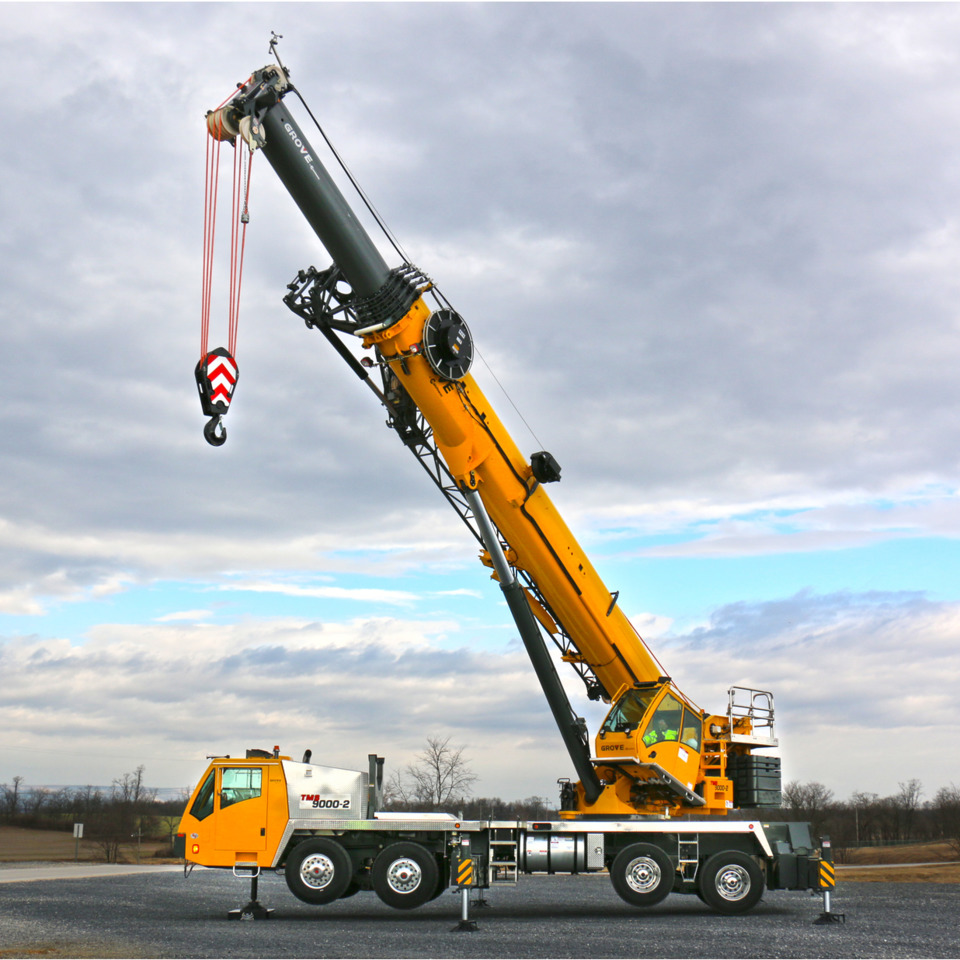 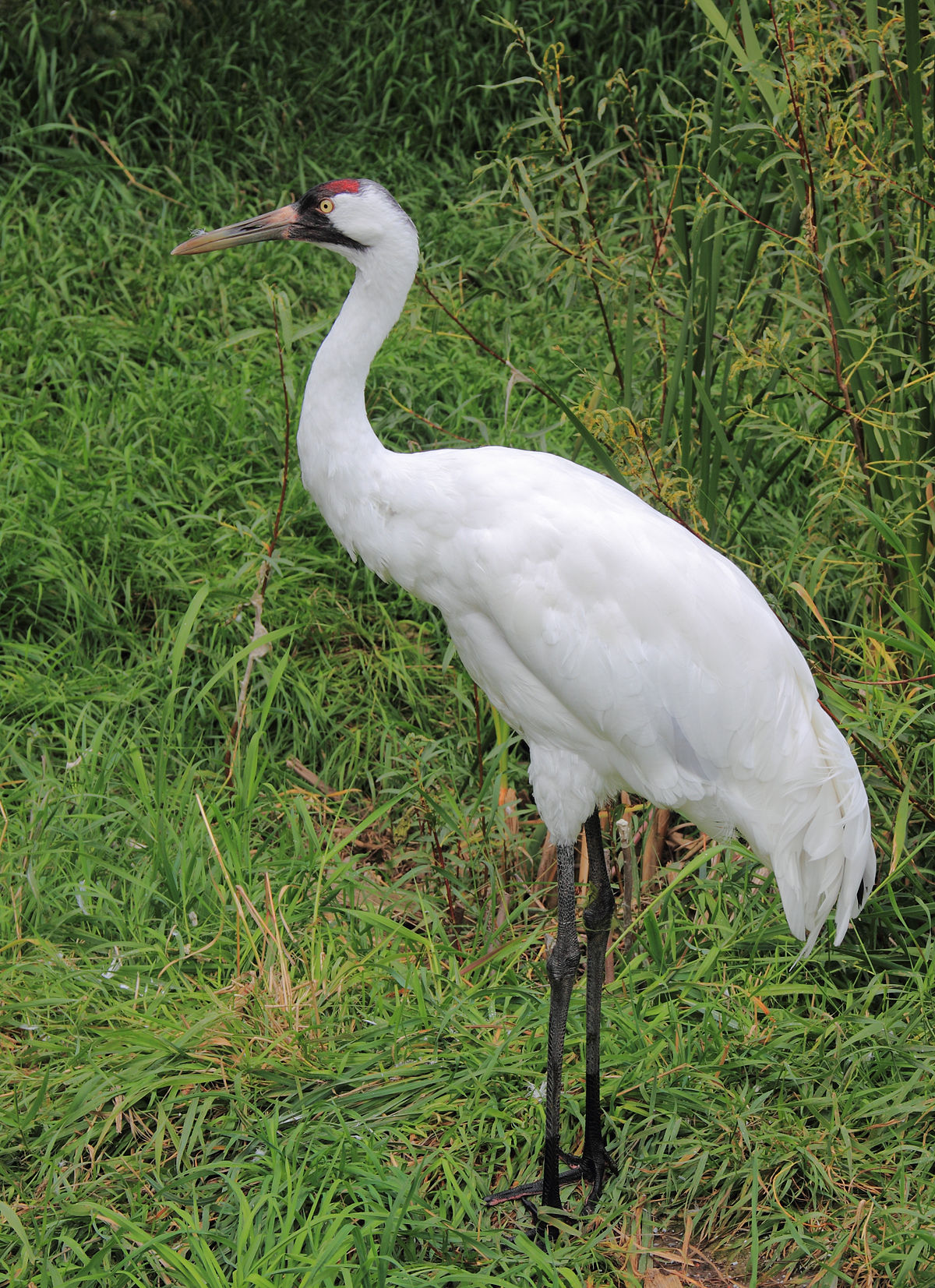 5. A                  had to be removed before the men could use the                    


       .
6. Lee was                       when he saw the book’s                   was for children.
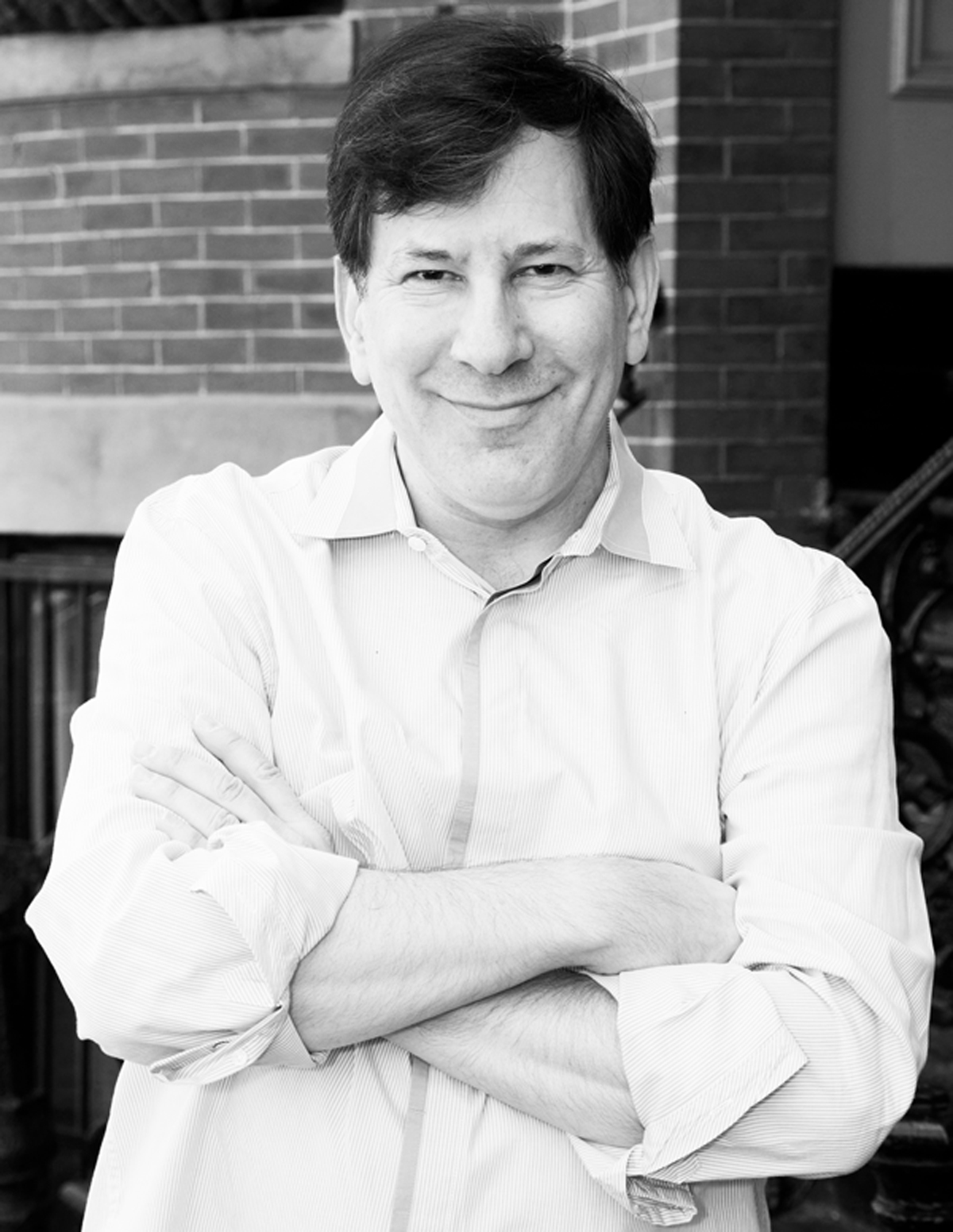 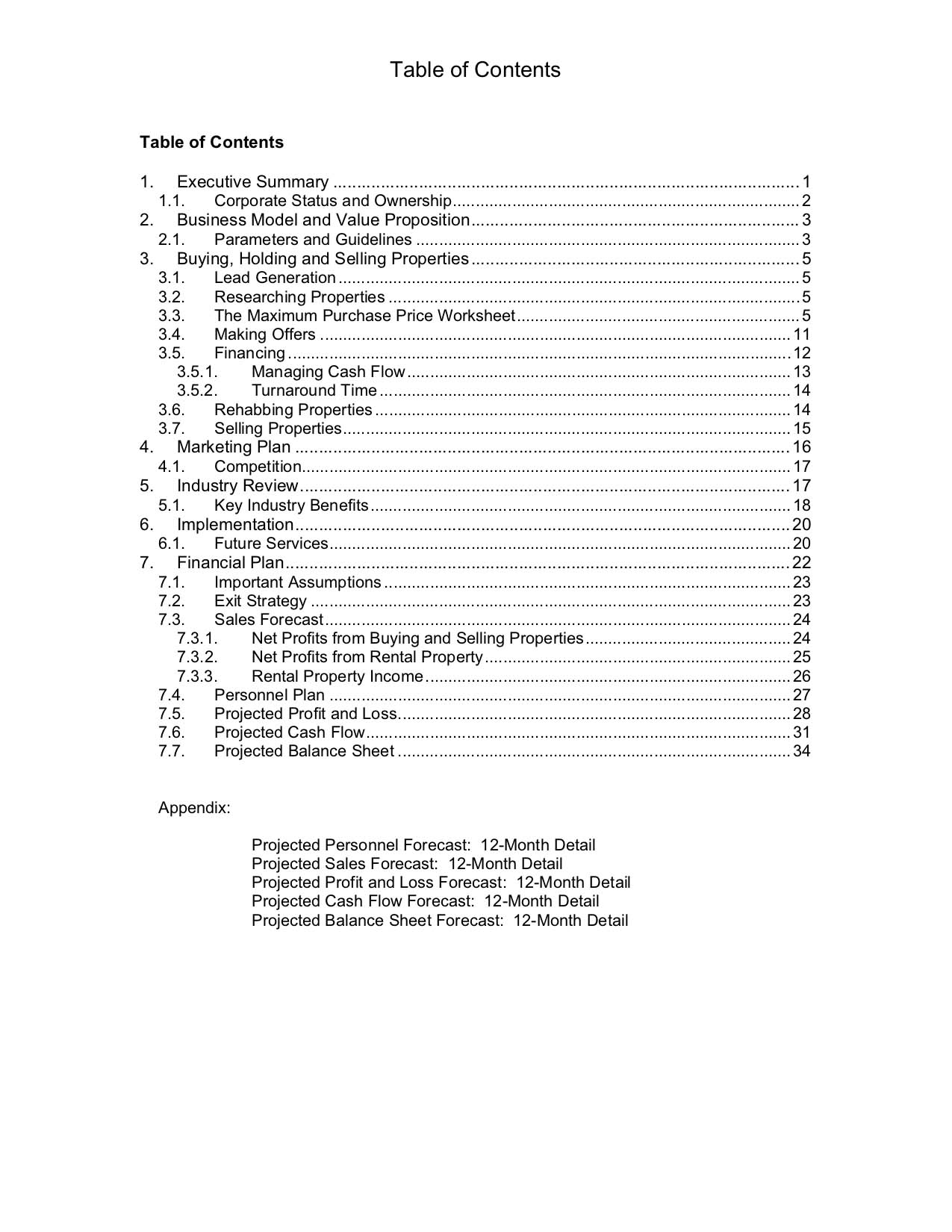 CURRICULUM PLANNING AND DEVELOPMENT DIVISION 2020
THE ANSWERS Activity 1
7. On the river                         was where he found  gold coins, 
which he took to the                  .
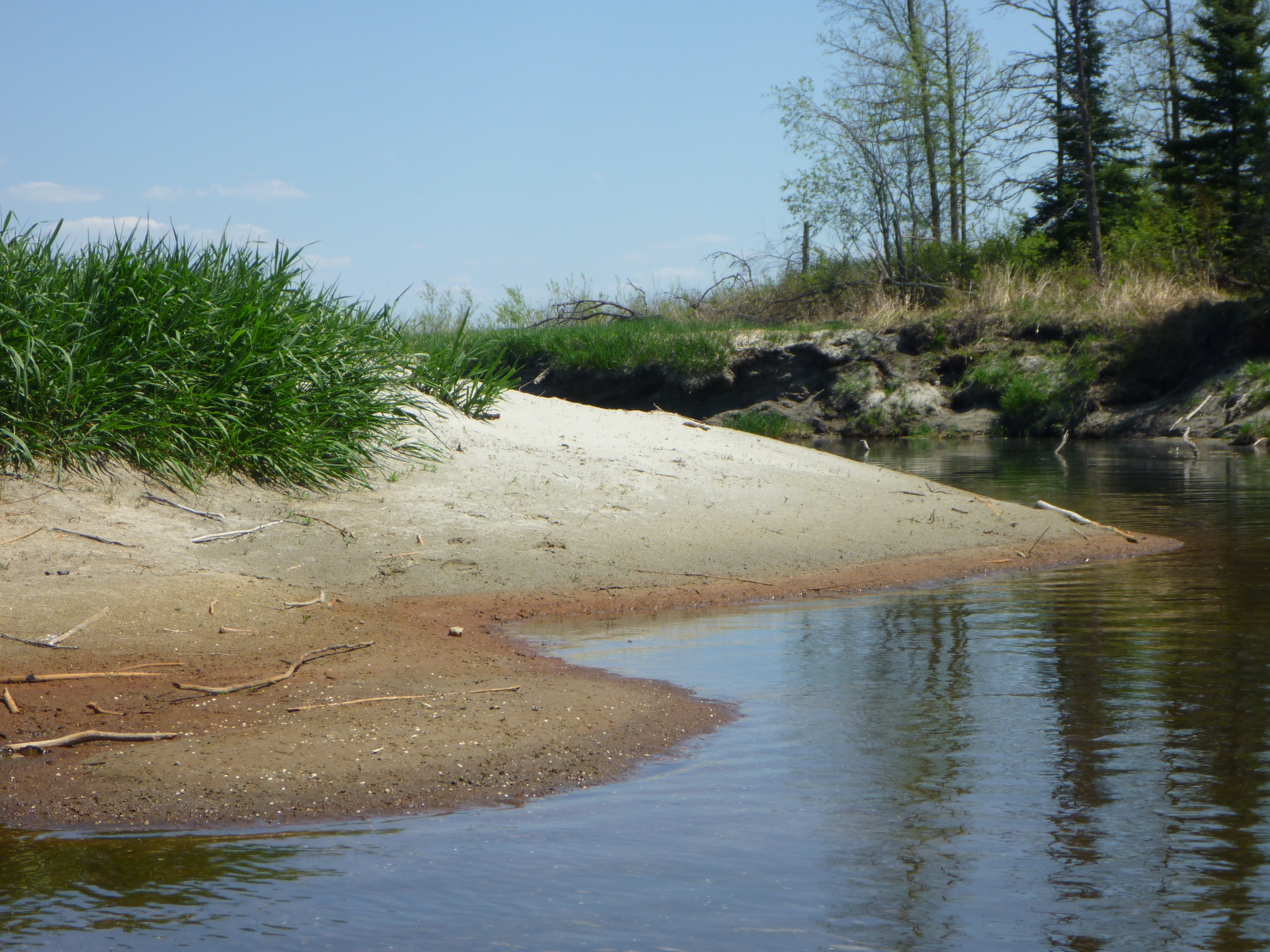 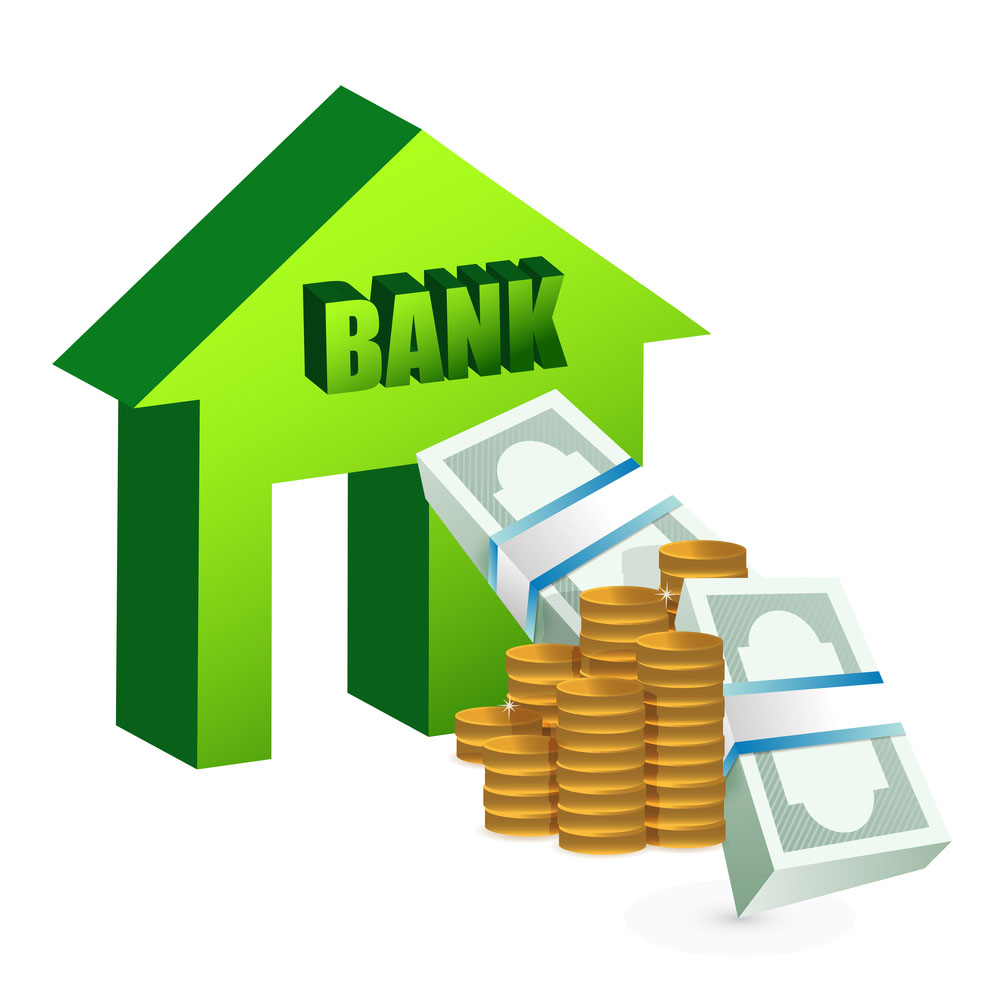 CURRICULUM PLANNING AND DEVELOPMENT DIVISION 2020
ANSWERS Activity 1
She wrote the wrong address so she was late to address the students.
Sam had to sign the new football sign before putting it on the wall.
A deck of cards was found on the ship’s deck.
Form your letters properly, when you are writing the letters to give to the mailman.
CURRICULUM PLANNING AND DEVELOPMENT DIVISION 2020
ANSWERS Activity 1
5. A crane had to be removed before the men could use the crane. 

6. Lee was content when he saw the book’s content was for children.

7. On the river bank was where he found gold coins, which he took to the bank.
16
Answer Activities  2 and 3
Activity 2
Sentences in which the homophone pairs are used correctly

Activity 3
Any appropriate representation is acceptable
CURRICULUM PLANNING AND DEVELOPMENT DIVISION 2020
CURRICULUM PLANNING AND DEVELOPMENT DIVISION 2020